7 dicas para sair da rotina
O que fazer quando a ideia simplesmente não vem?
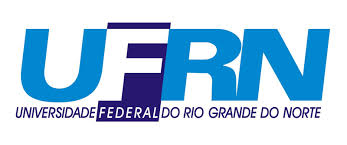 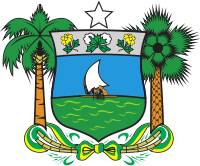 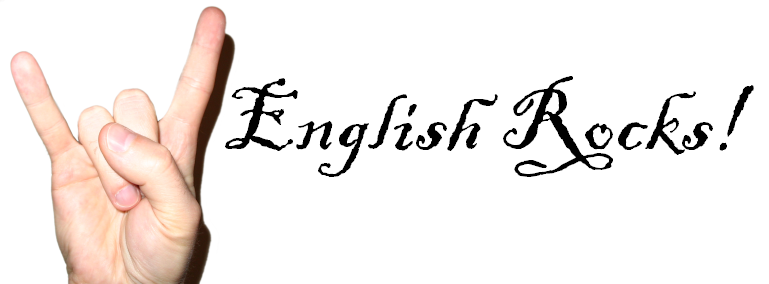 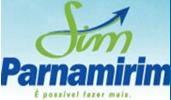 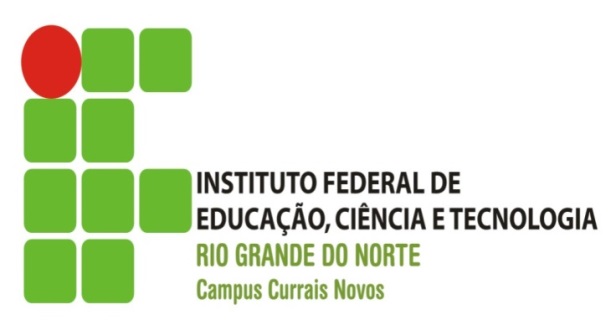 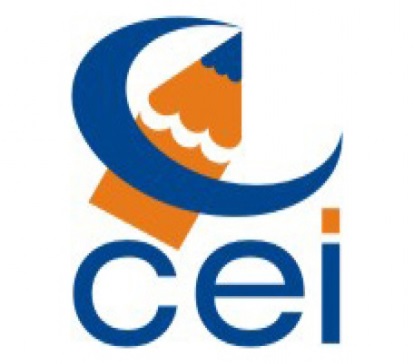 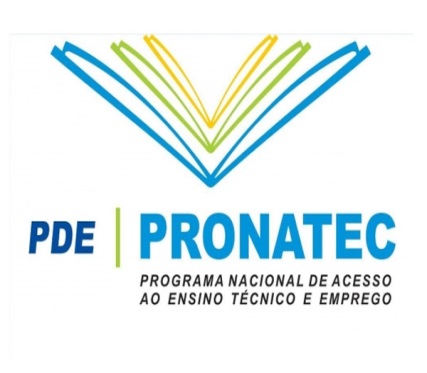 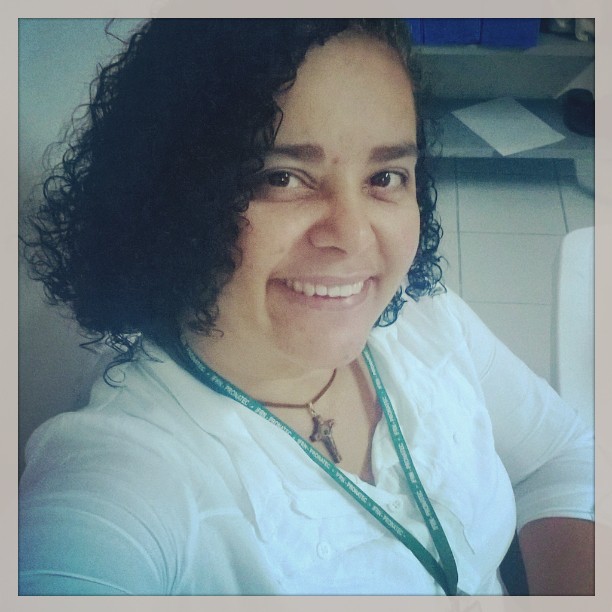 Cristiane de 
Brito Cruz
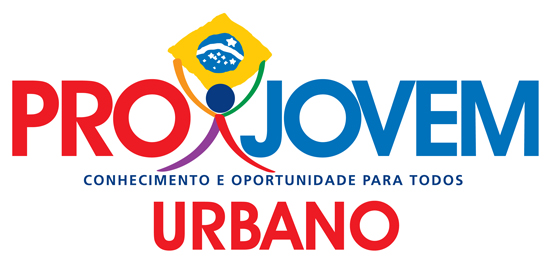 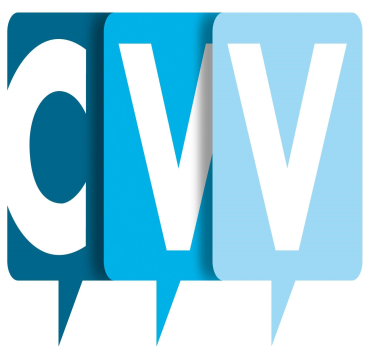 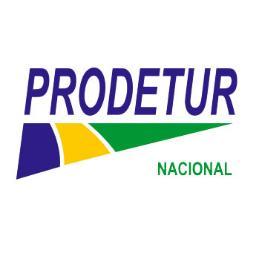 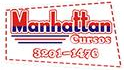 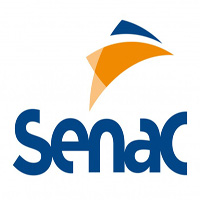 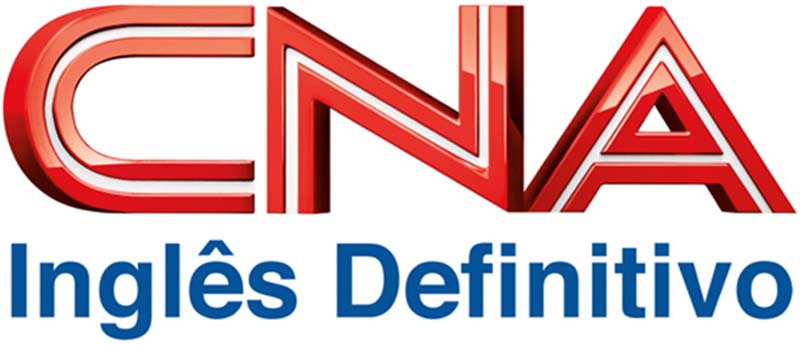 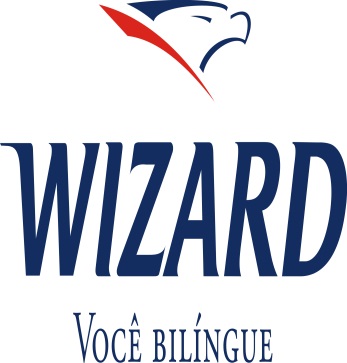 7 dicas para sair da rotina
O que fazer quando a ideia simplesmente não vem?
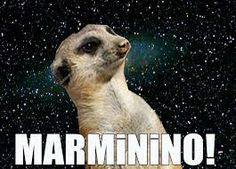 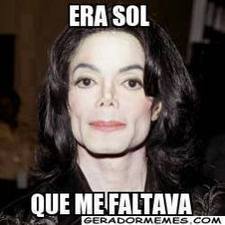 Objetivo da palestra
Dar dicas práticas aos professores que estão com dificuldades nas aulas;
Não é uma palestra com temas PEDAGÓGICOS;
Não é uma palestra convencional;
Teremos uma PALESTRA CANTADA;
No final teremos a propaganda de um Projeto de Extensão no IFRN ao qual vocês poderão se inscrever em breve.
Como andam suas aulas?
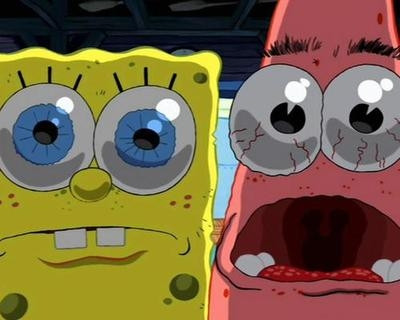 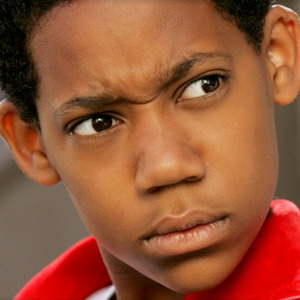 Diabeisso heim, menina???
Oh my God! 
Agora lascou!!!
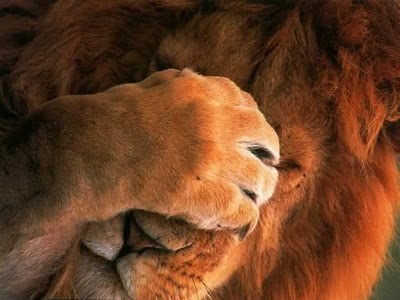 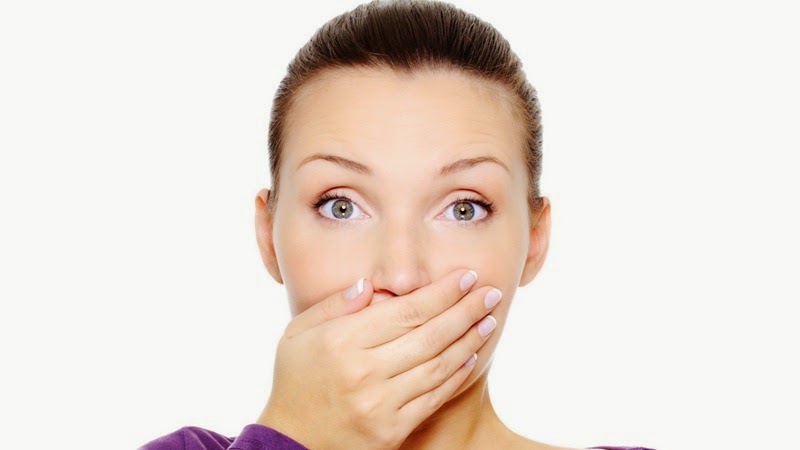 Prefiro não comentar!
Só Jesus na causa!!!
MOTIVOS:
Cansaço? Estafa?
Turmas Indisciplinadas?
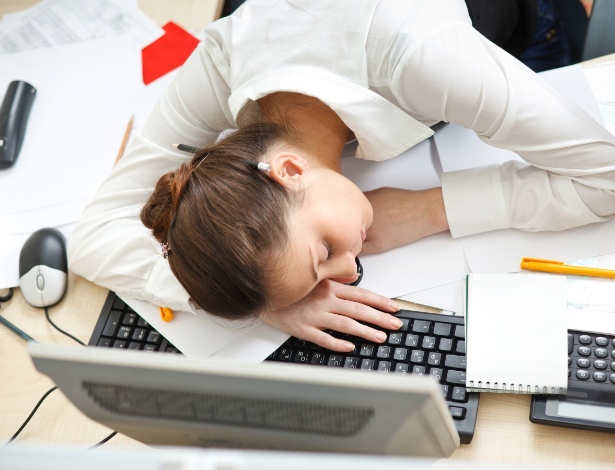 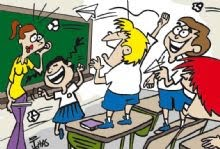 Turmas Desmotivadas?
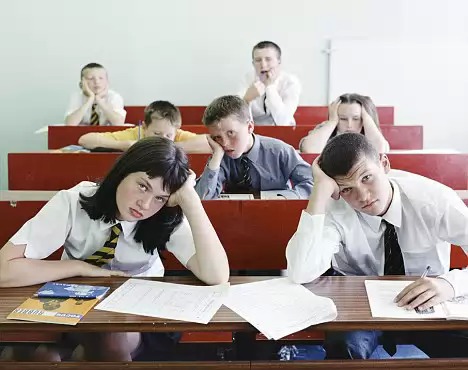 Turmas heterogenias?
MOTIVOS:
Falta de acompanhamento dos pais?
Falta de materiais para trabalhar?
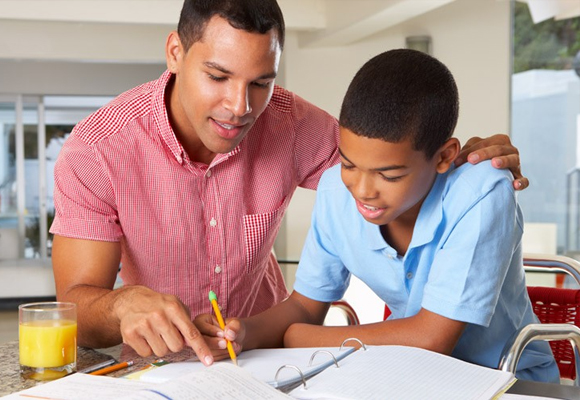 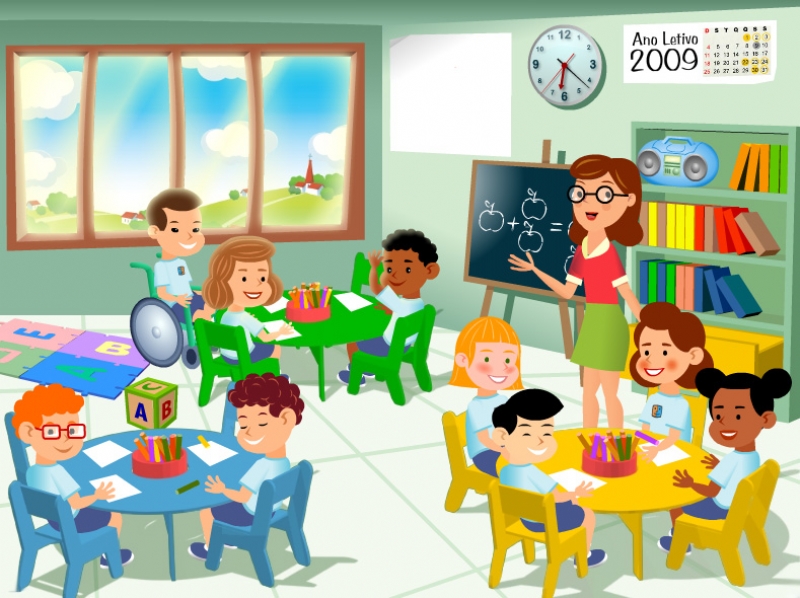 MOTIVOS:
O governo/município/escola não ajudam?
Salários baixos
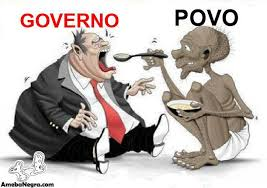 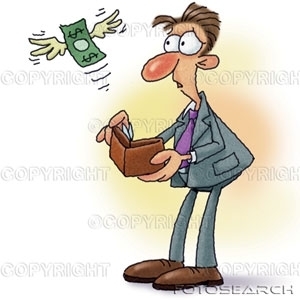 MOTIVOS:
Você se acha incompetente professor(a)?
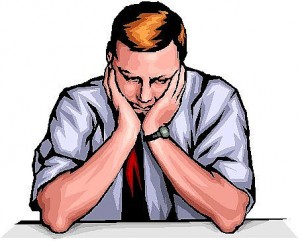 Calma!!! Pra tudo tem uma solução!
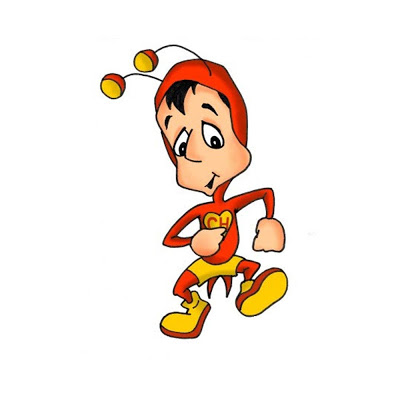 É comum nós pensarmos nas razões desta situação começando pelo final, ou seja, pensamos que não temos COMPETÊNCIA ou colocamos sempre a culpa no OUTRO.
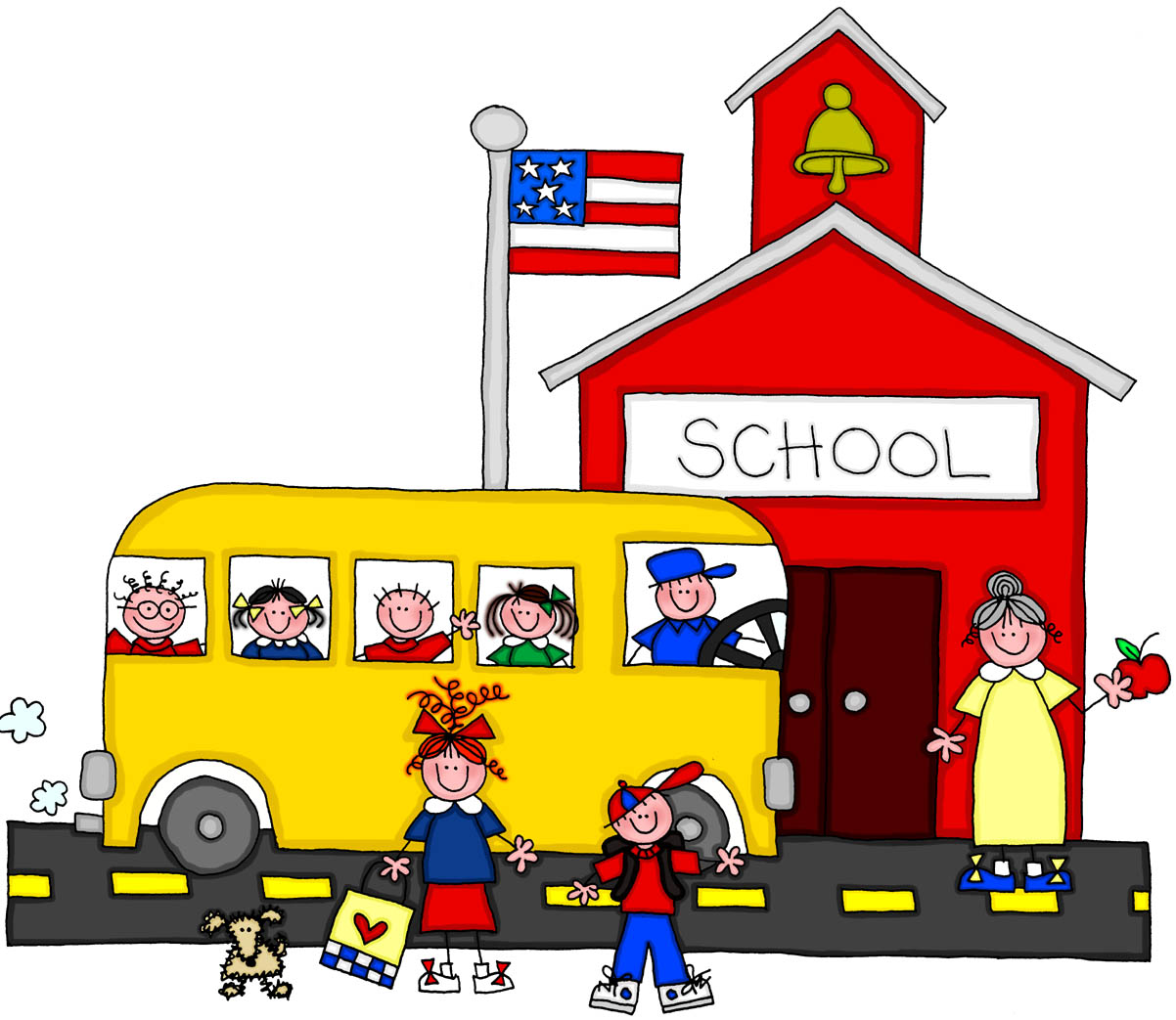 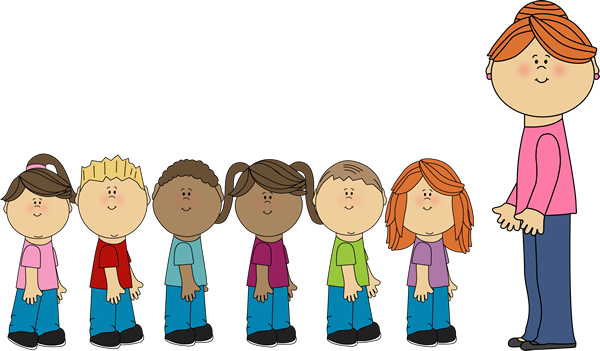 A culpa é...
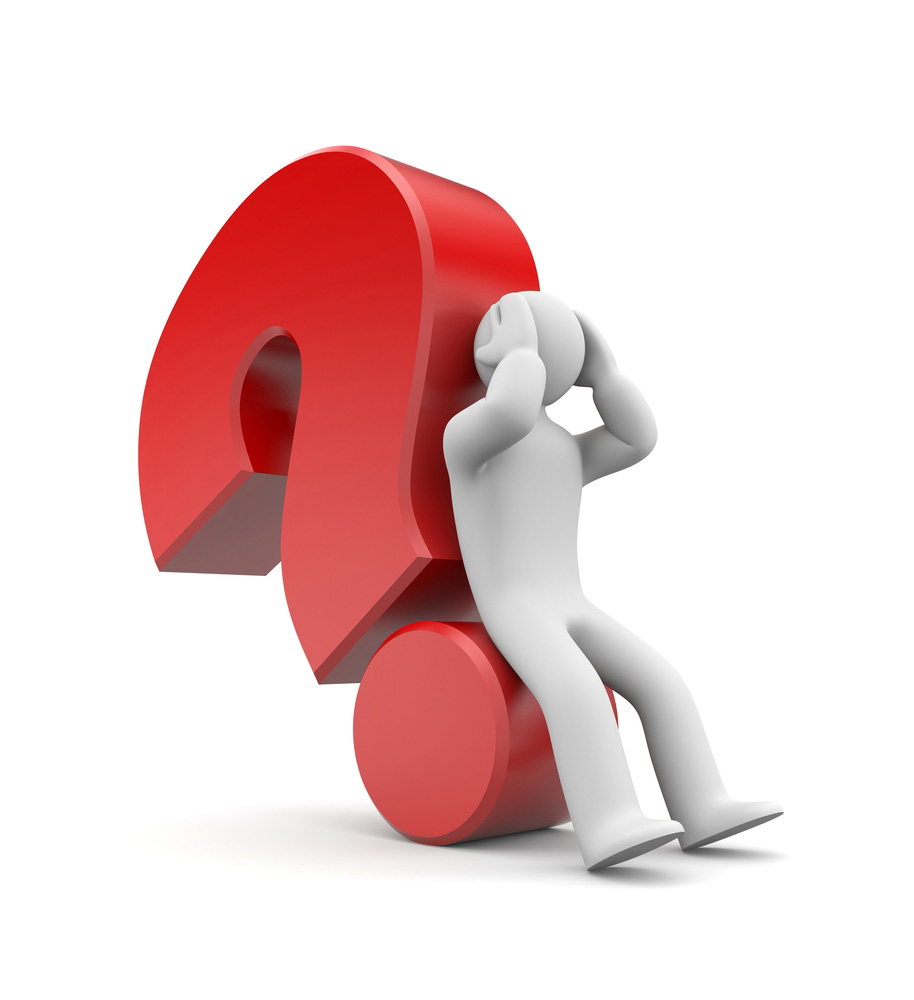 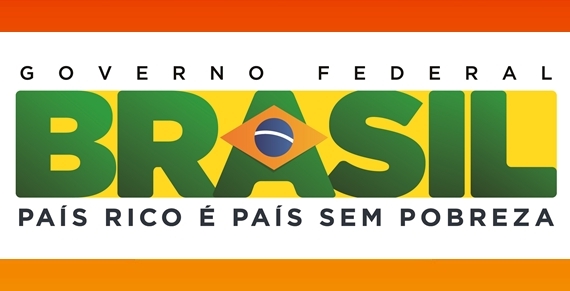 Então...? A culpa é minha????
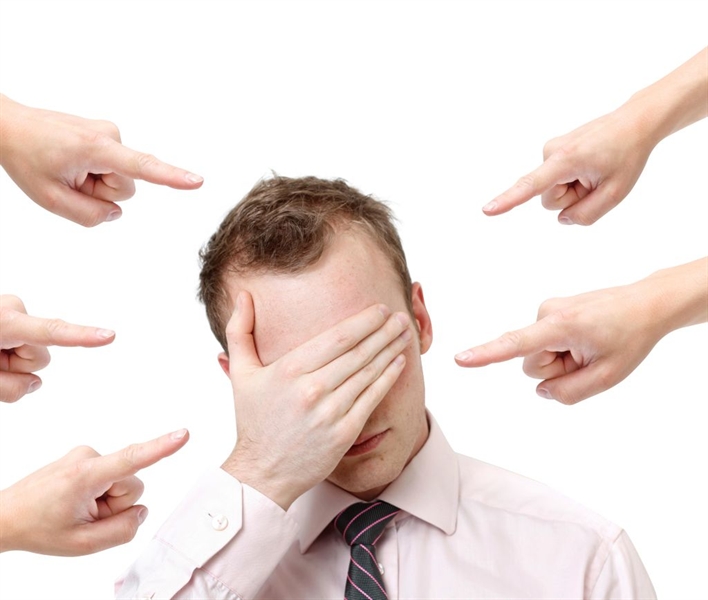 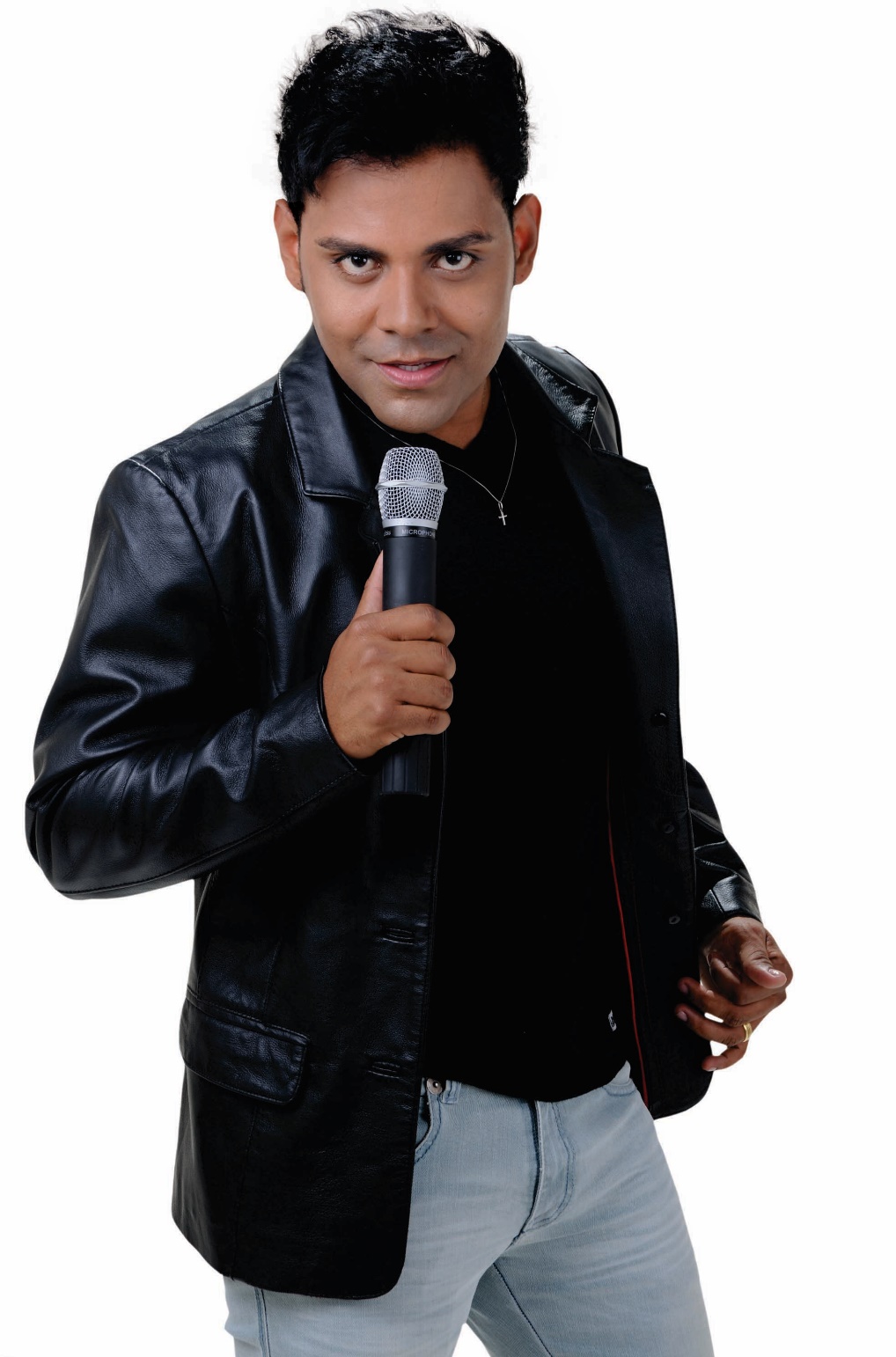 Os alunos sabem De quem é a culpa...
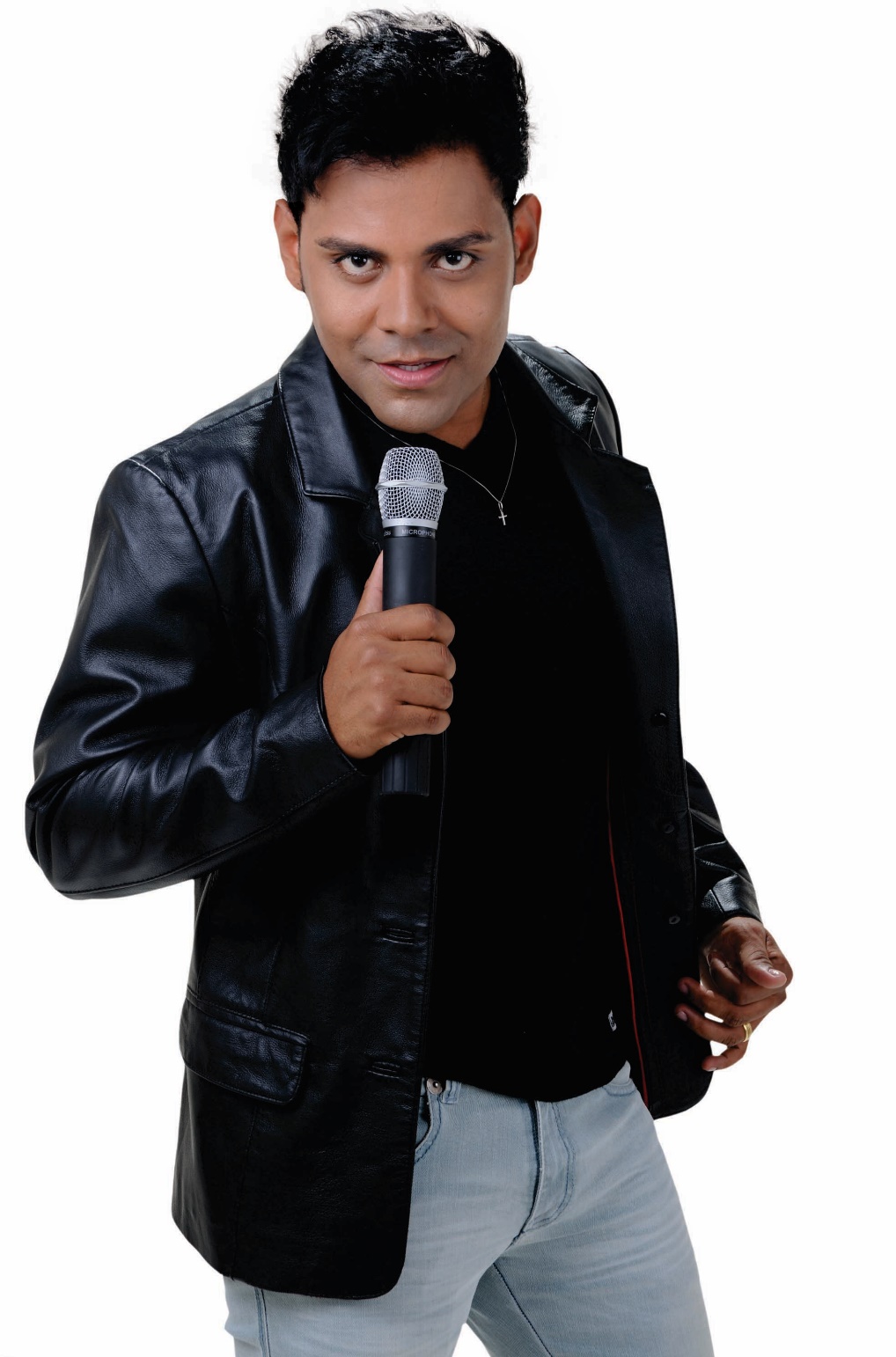 “você foi a culpada desse amor se acabarvocê que destruiu a minha vidavocê que machucou meu coração me fez chorare me deixou num beco sem saída”
Mesmo que você não se sinta assim, pense bem:
Você quer perder seus alunos?
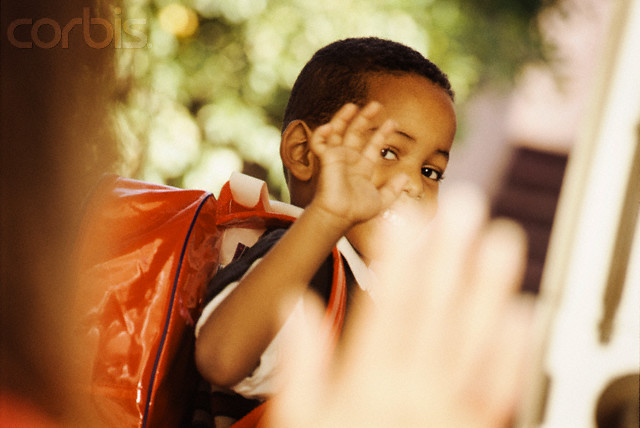 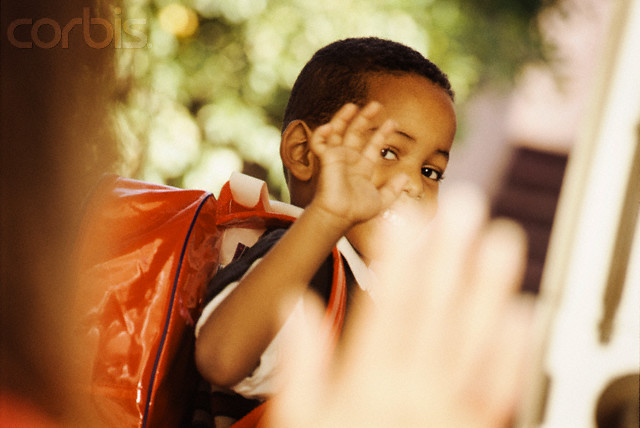 “estou indo embora agora, por favor não imploraporque homem não choraestou indo embora agora, a mala já esta lá foraporque homem não chora”
Coisas que precisamos saber, mas que nenhum professor gostaria de ouvir....
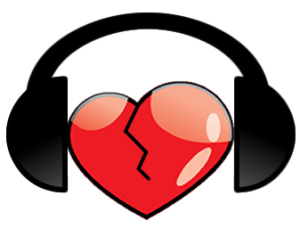 Alguns alunos sempre serão iguais: chatos, implicantes, mal-educados, indiciplinados, etc;
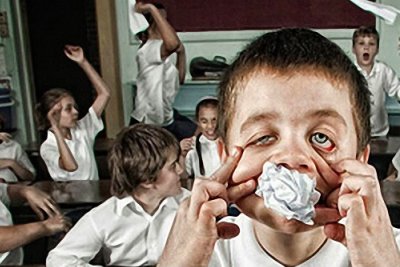 Nenhum deles vai mudar pra AGRADAR você!
Pedagogia e Direção geralmente estão na escola como advogados dos alunos.
Vamos mostrar a eles que nós trabalhamos bem e eles também serão nossos advogados.
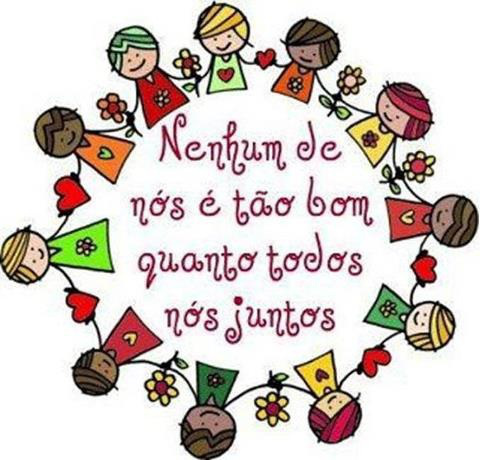 Os alunos não são nossos inimigos.
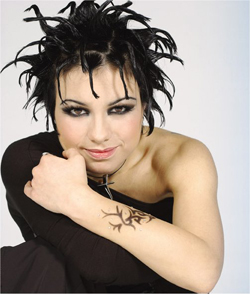 Lembre-se de quando tínhamos a idade deles e nossos pais nos davam ordens: 
Será que éramos sempre obedientes?
Ninguém vai nos ajudar ou 
fazer por nós.
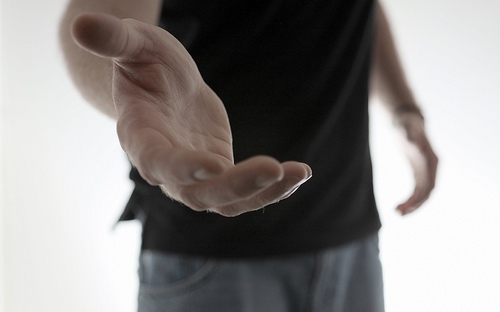 Evitemos contar com os outros e façamos nosso trabalho esperando pouco dos outros. Ajudemos sempre que possível, aí sim iremos ganhar futuros aliados.
Os alunos são nossos maiores amigos e nossos advogados. Se os tratarmos com respeito receberemos um ótimo retorno.
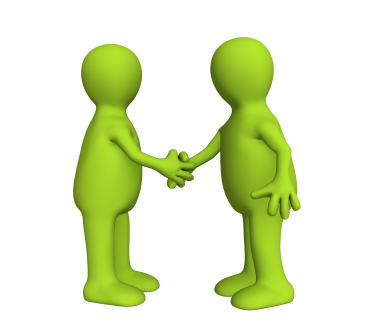 Quando entendemos isso nos é retornado: amor, compreensão, carinho, favores, defesa frente as injustiças e ajuda na aula.
E qual é a solução?
O primeiro passo é tentar modificar a situação em NÓS MESMOS e retirar a culpa de nossas costas e deixar de culpar os outros. 
Em aulas maçantes e chatas: 
o aluno não aprende, 
o professor se aborrece, 
a coordenação te persegue, 
a sociedade perde futuros bons profissionais. 
Nada fica bom.
Passamos por cada coisa durante nossa carreira....
Desacelere sua vida pra começar...
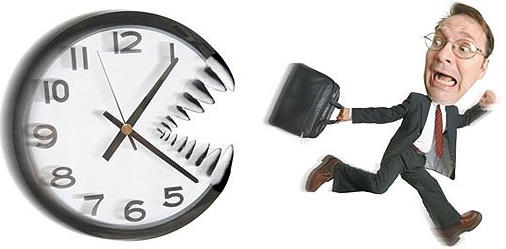 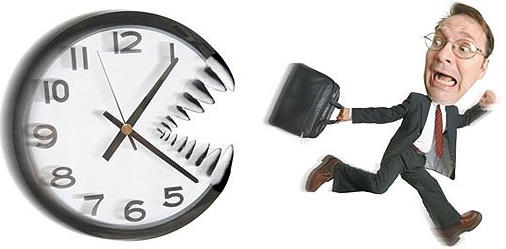 “Ando devagar por que já tive pressa E levo esse sorriso por que já chorei demais Hoje me sinto mais forte, mais feliz quem sabe,Só levo a certeza de que muito pouco eu seiNada sei.”

“Todo mundo ama um dia todo mundo chora, Um dia a gente chega, no outro vai embora Cada um de nós compõe a sua históriaCada ser em si carrega o dom de ser capaz E ser feliz.”
Você passou por muita coisaE AGORA?
O que fazer ENTÃO?
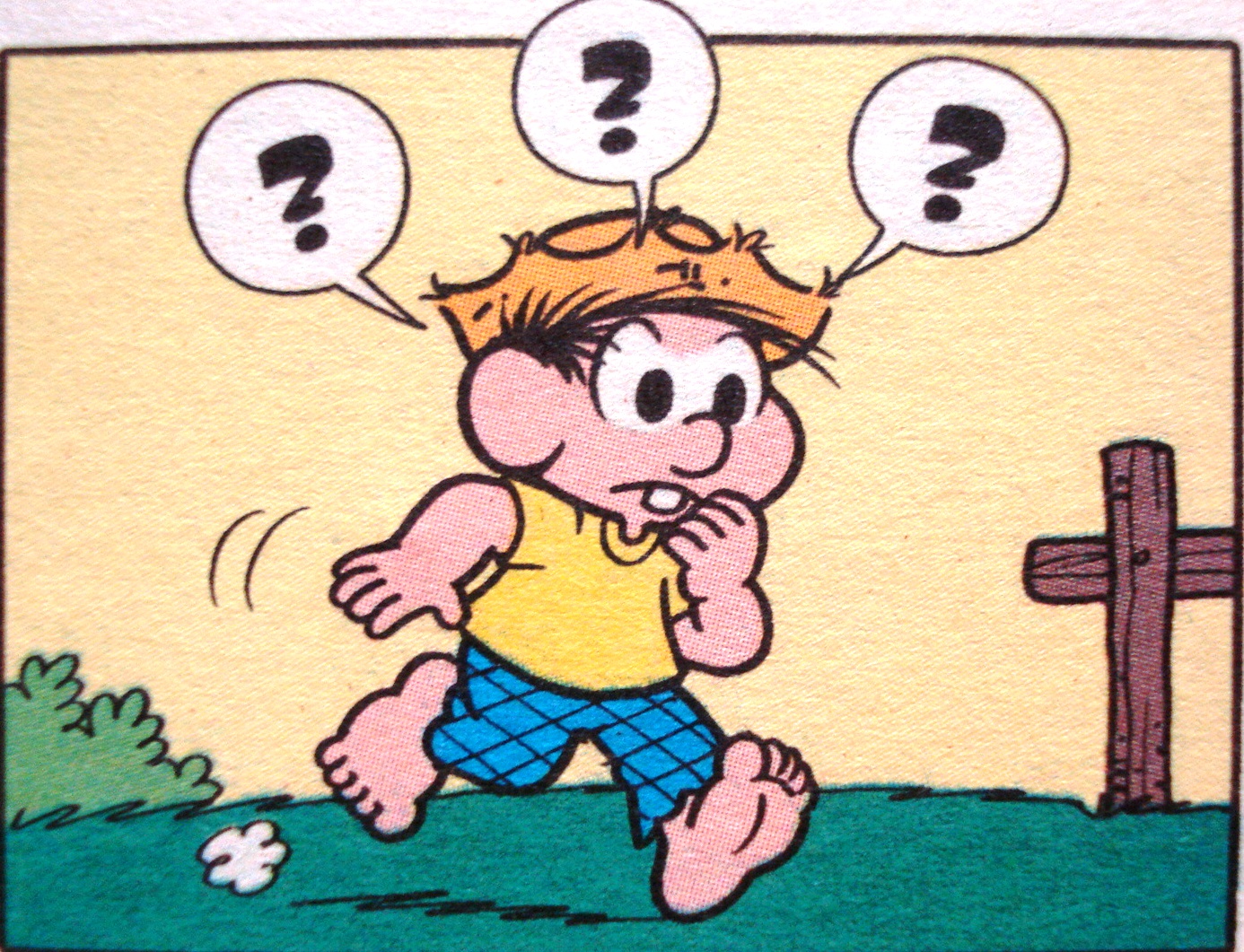 1ª dica
Ame-se
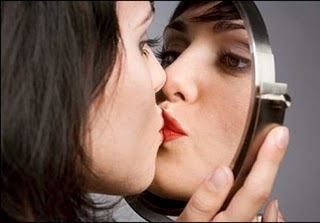 QUANDO Um(a) professor(a) ESTÁ deprimido(a):
Não planeja corretamente;
Não tem criatividade;
Não tem motivação na sala;
Torna a aula maçante;
Os alunos reclamam;
Os alunos sentem;
Os alunos não aprendem.
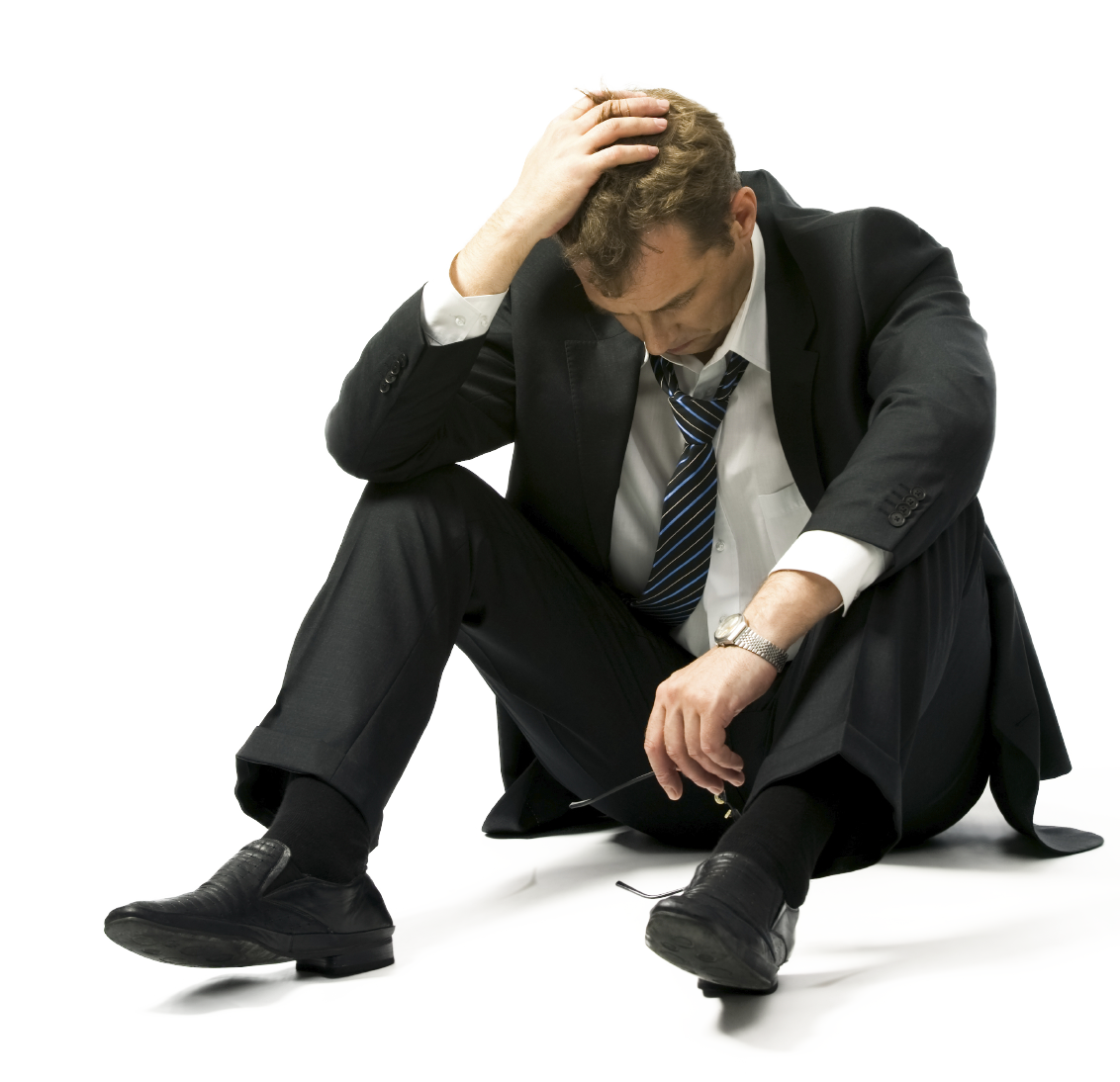 Como você se vê hoje?
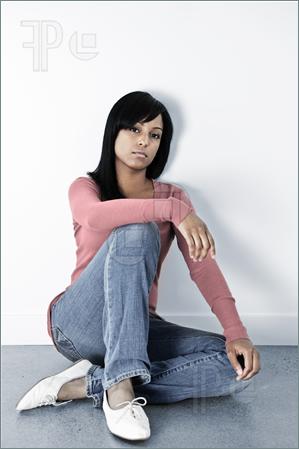 Como deveria...
Vai dar certo
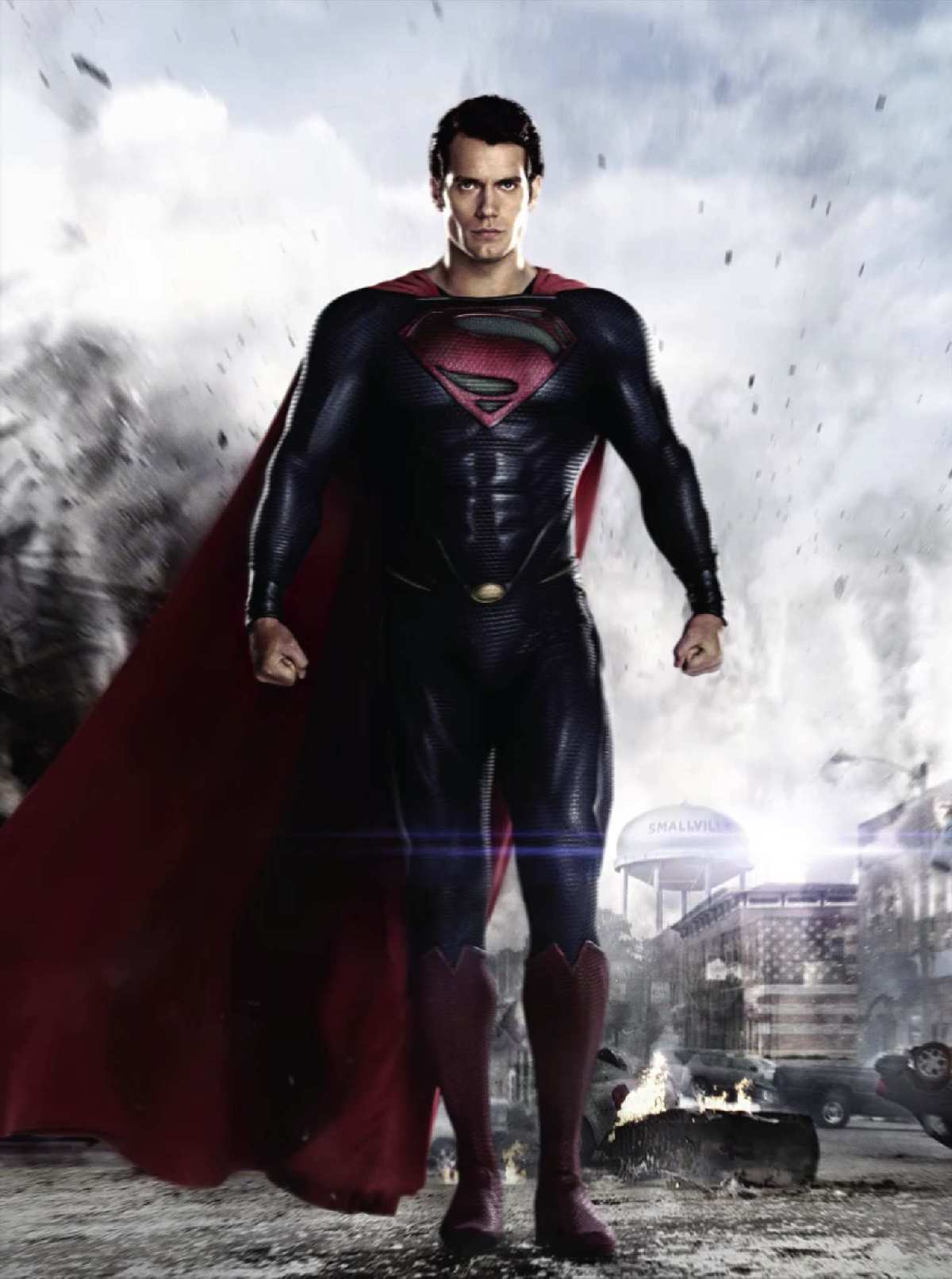 especial
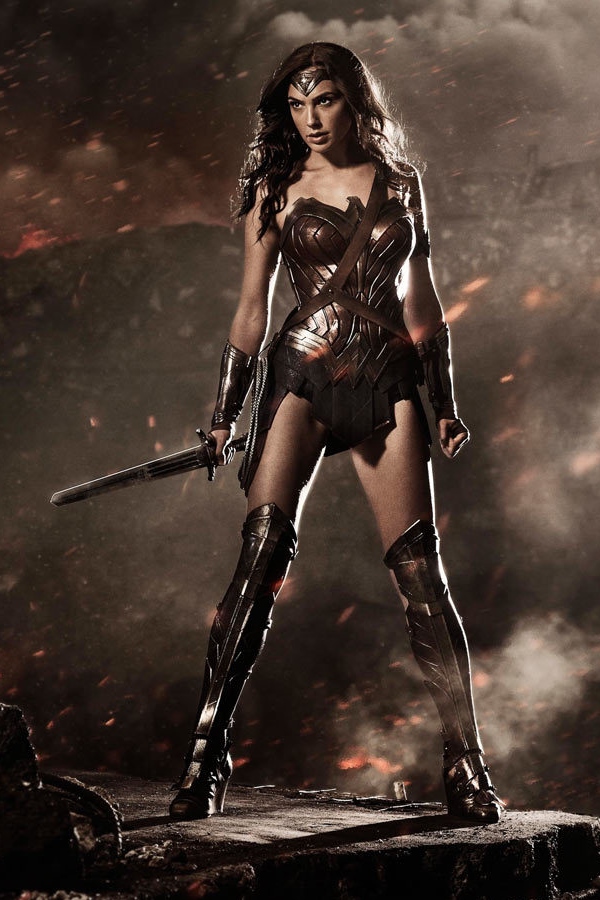 forte
competente
Eu supero
conteúdo
posso
Vou conseguir
Ninguém me segura
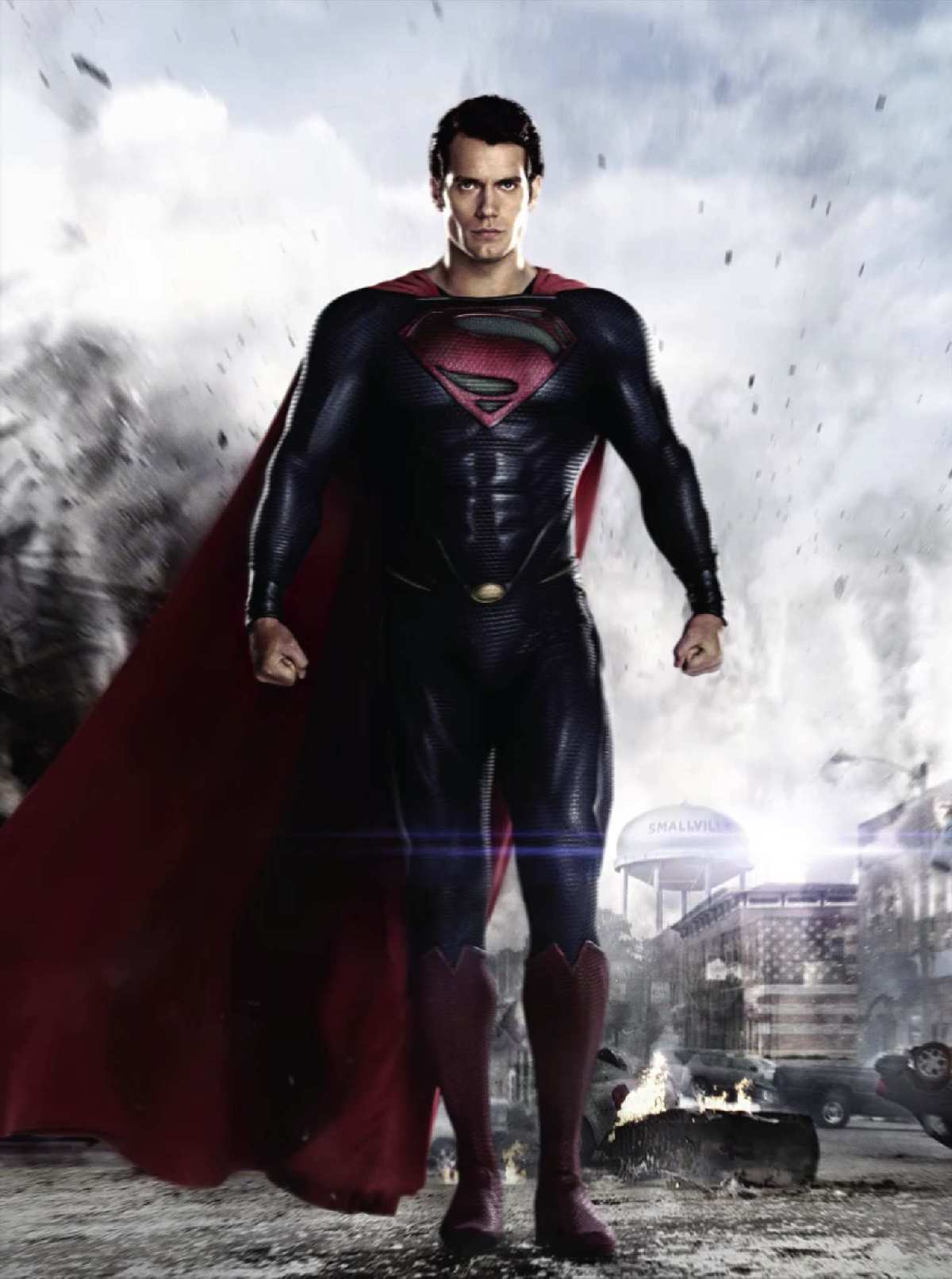 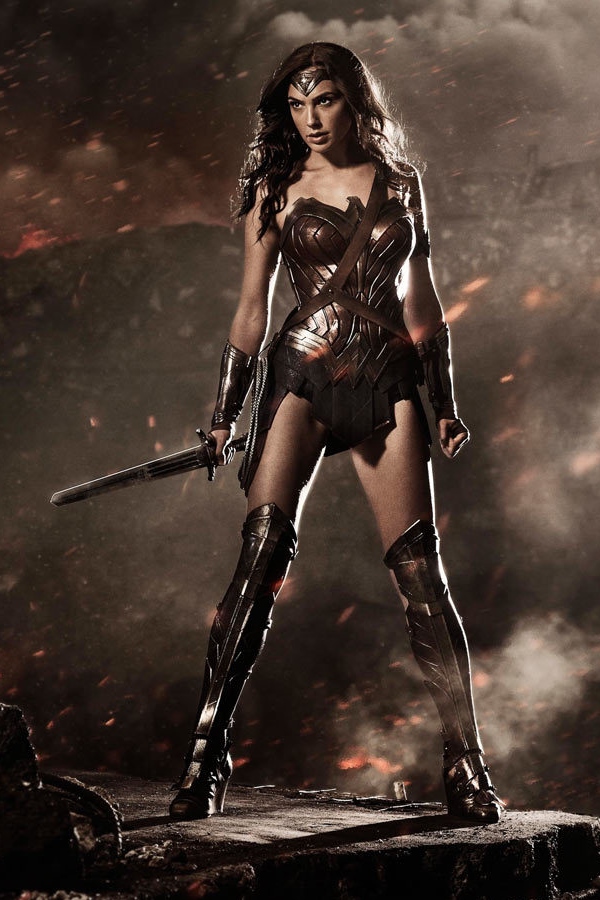 “Acredite é hora de vencer,Essa força vem de dentro de você,Você pode até tocar o céu, se crê.Acredite, que nenhum de nós,Já nasceu com jeito pra super-herói,Nossos sonhos a gente é quem constrói.
É vencendo os limites,Escalando as fortalezas,Conquistando o impossível pela fé.
RefrãoCampeão, vencedorDeus dá asasFaz teu vôoCampeão, vencedorEssa fé que te faz imbatível te mostra o teu valor
Acredite, que nenhum de nós,Já nasceu com jeito pra super-herói,Nossos sonhos a gente é quem constrói.É vencendo os limites,Escalando as fortalezas,Conquistando o impossível pela fé.”
O que fazer ENTÃO?
Um dos melhores remédios para sua saúde é a positividade, um pensamento positivo faz com que você resolva uma série de problemas. 
Seja otimista e tenha fé em você (e em Deus);
E por que não brincar um pouco com isso? 
Fazer os alunos refletirem junto com você sobre as aulas ajuda bastante. Ensine seus alunos a respeitá-lo(a).
Em vez de dar aquele “discurso” comece cantando assim
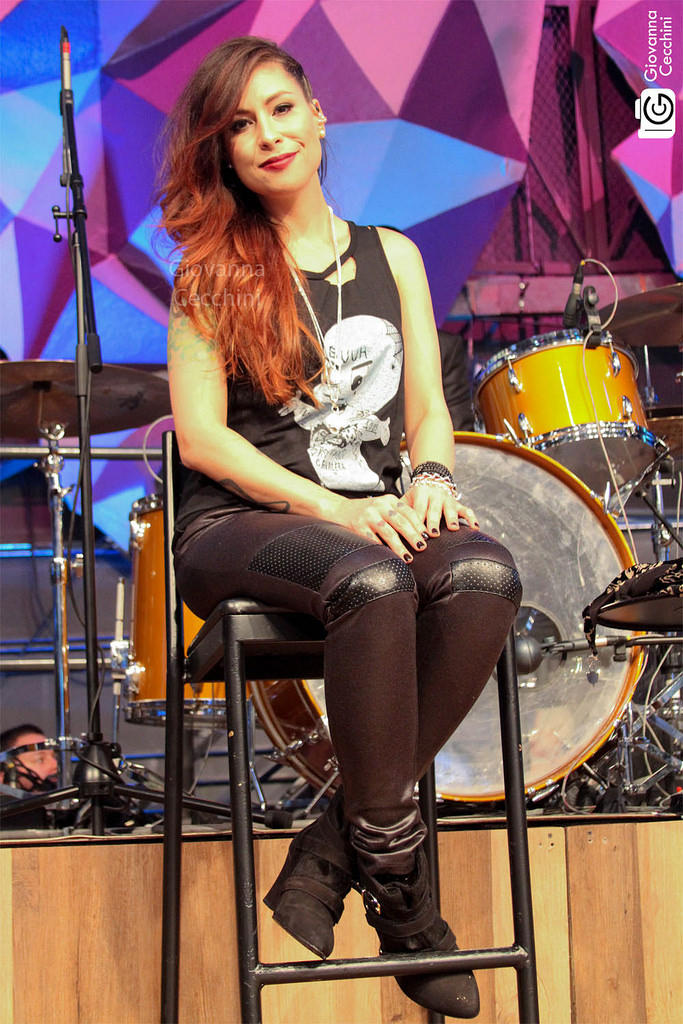 “Tantas decepções eu já viviAquela foi de longe a mais cruelUm silêncio profundo e declarei:"Só não desonre o meu nome"Você que nem me ouve até o fimInjustamente julga por prazerCuidado quando for falar de mimE não desonre o meu nome”
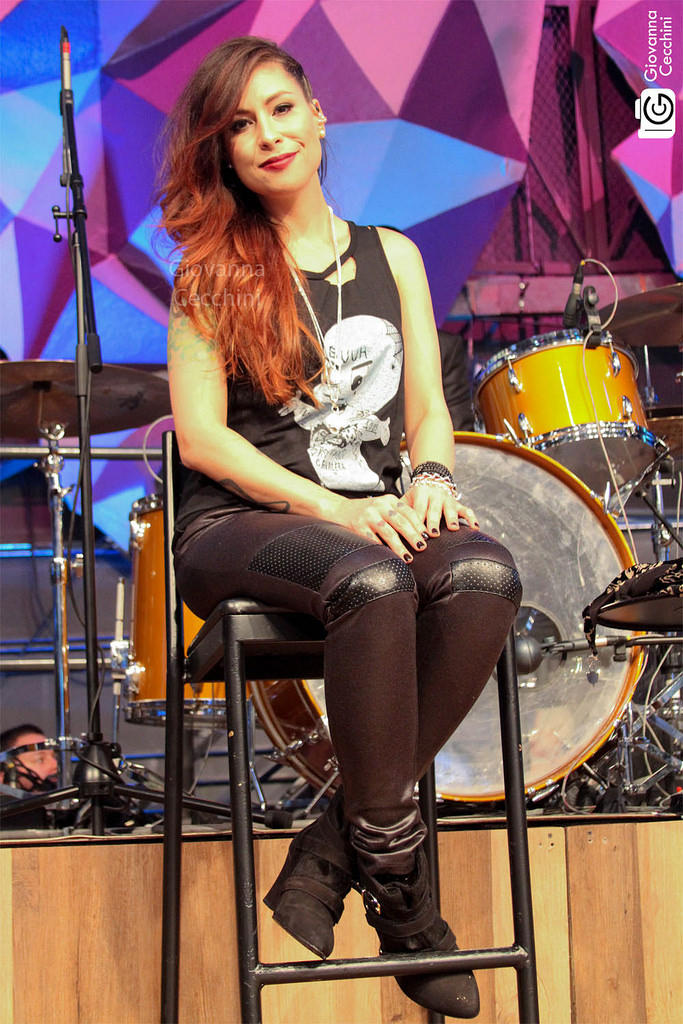 Quando a sala estiver uma bagunça cante:
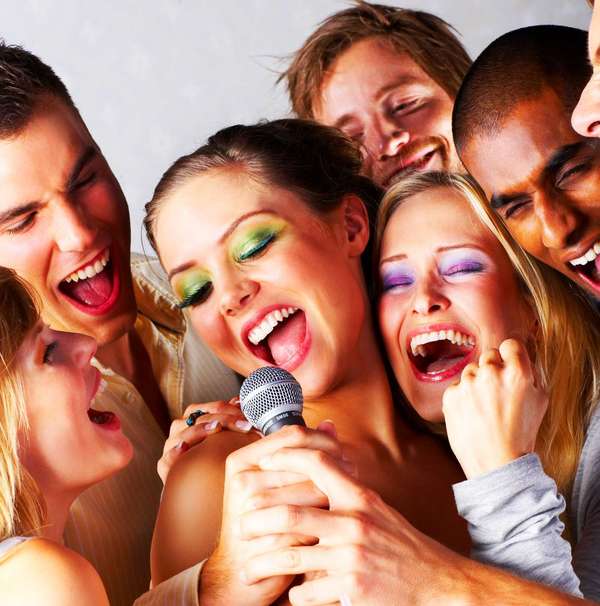 “Será que eu já posso enlouquecer?Ou devo apenas sorrir?Não sei mais o que eu tenho que fazerPra você admitirQue você me adoraQue me acha fodaNão espere eu ir embora pra perceberQue você me adoraQue me acha fodaNão espere eu ir embora pra perceber”
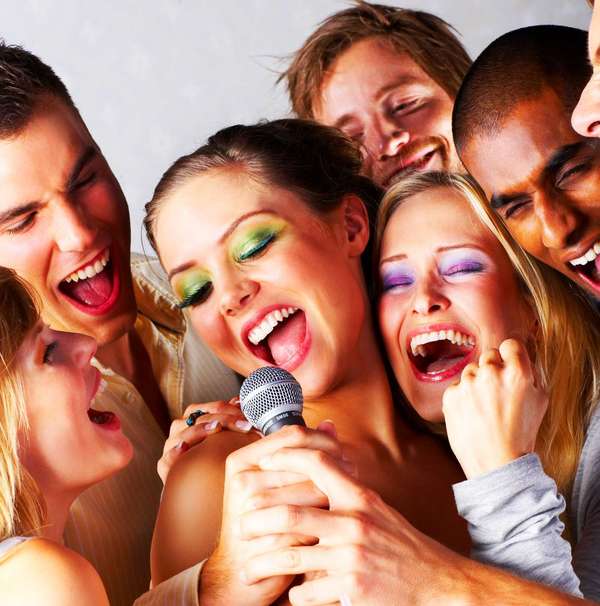 2ª dica
Planeje suas aulas
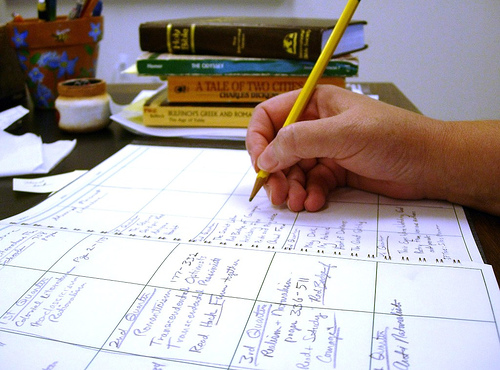 PLANEJE SUAS AULAS!
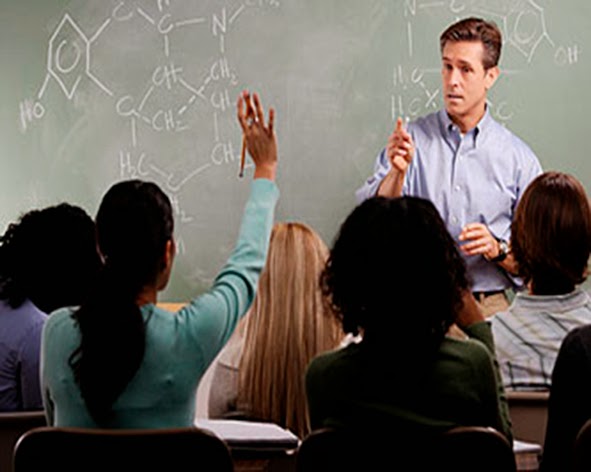 É comum sentirmos cansados e não planejarmos aulas (contamos com a SORTE); Muitos de nós acham que os alunos não merecem horas a mais de trabalho em casa, pois eles não querem nada com estudo mesmo;
Fazemos a famosa EMBROMATION CLASS
É verdade ou não????
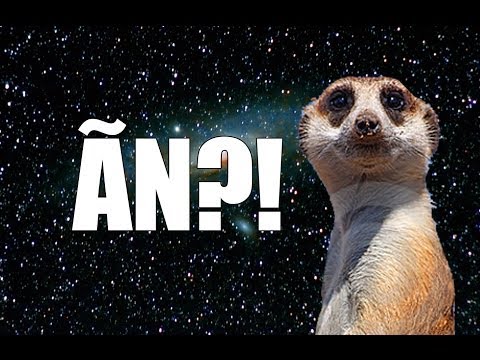 Aulas mal planejadas geram:
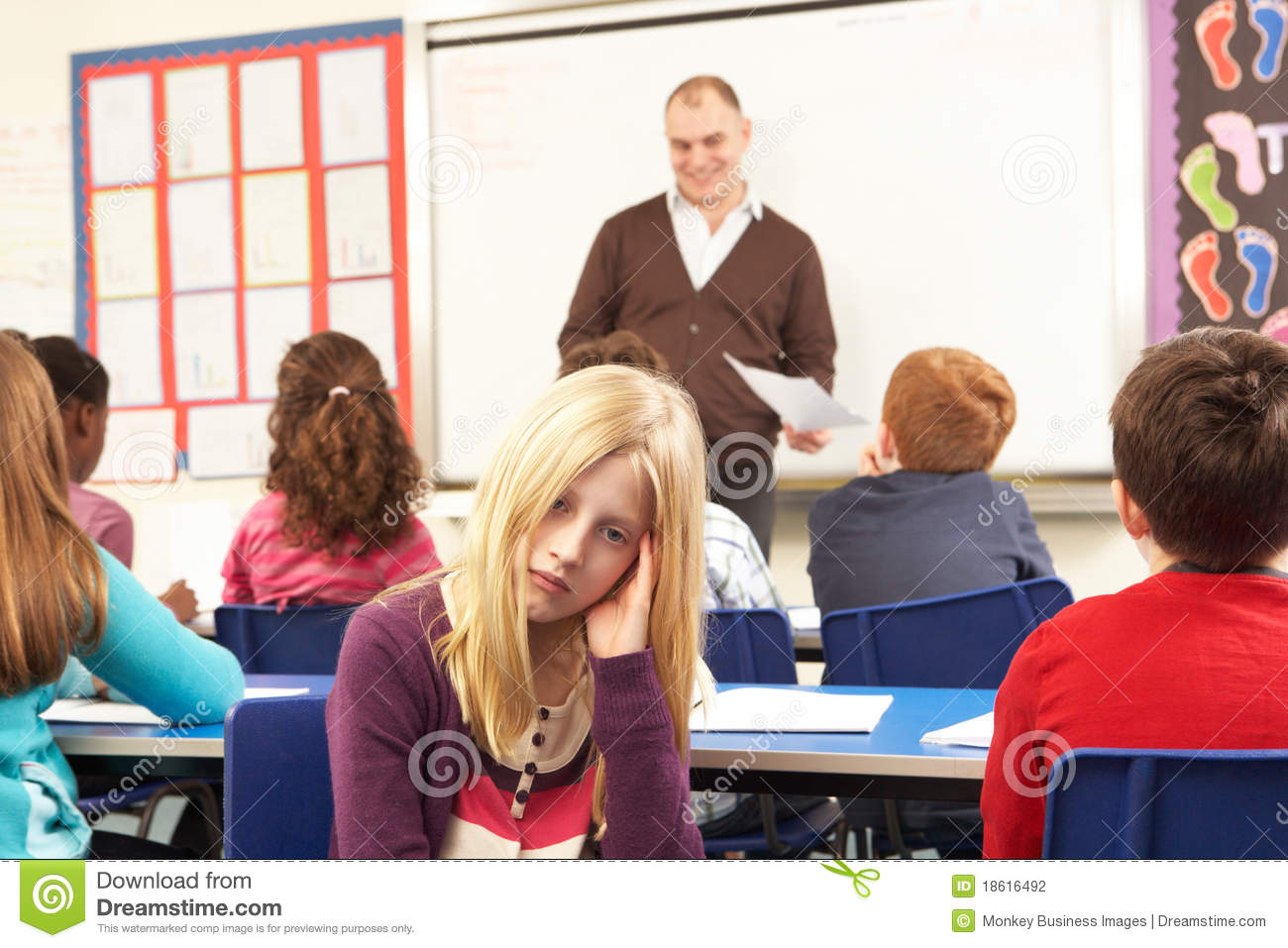 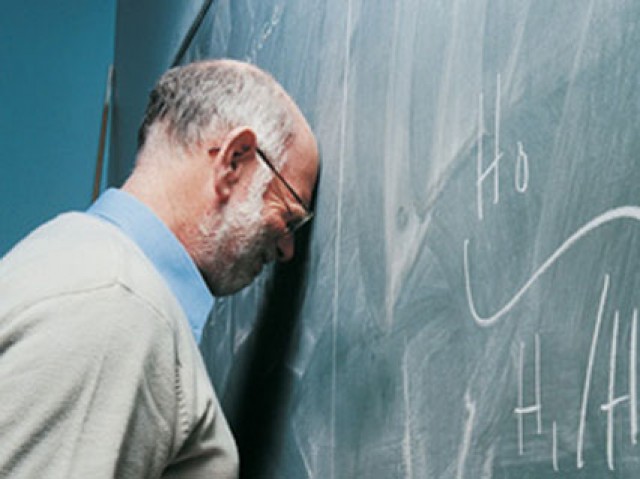 Alunos desmotivados
Professores mais estressados
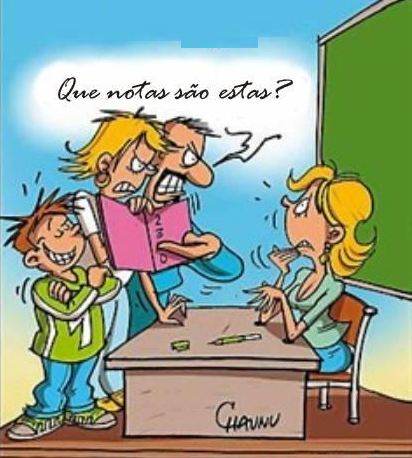 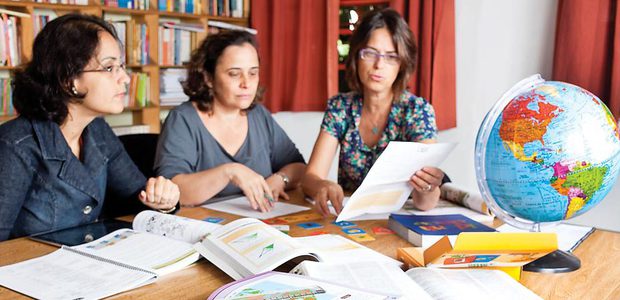 Chamada de Atenção da Direção ou Pedagogia
Pais Insatisfeitos
Talvez hoje mesmo você tenham dado uma aula assim, mas não fique triste
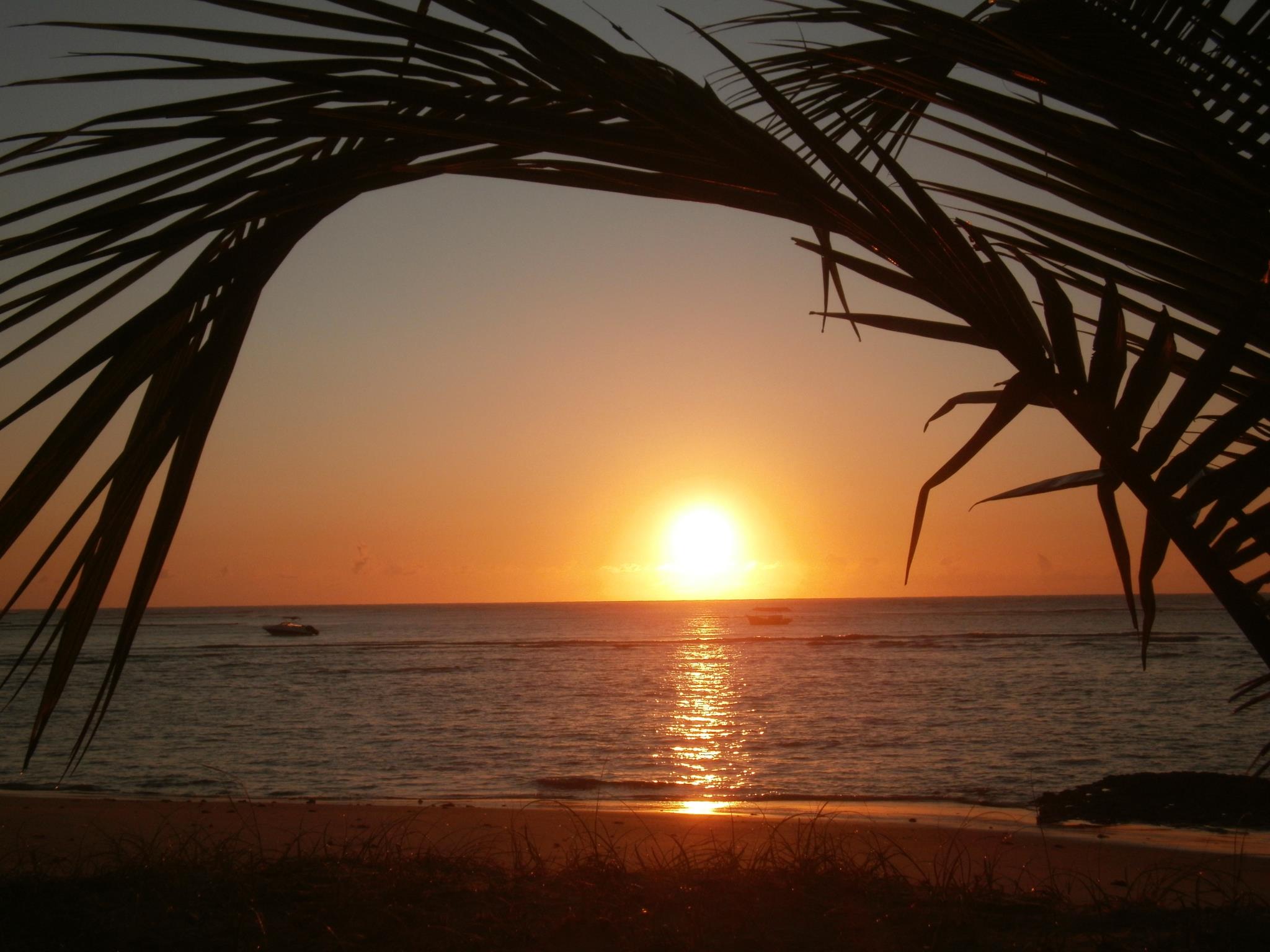 tudo vai dar certo, tudo vai ficar bem
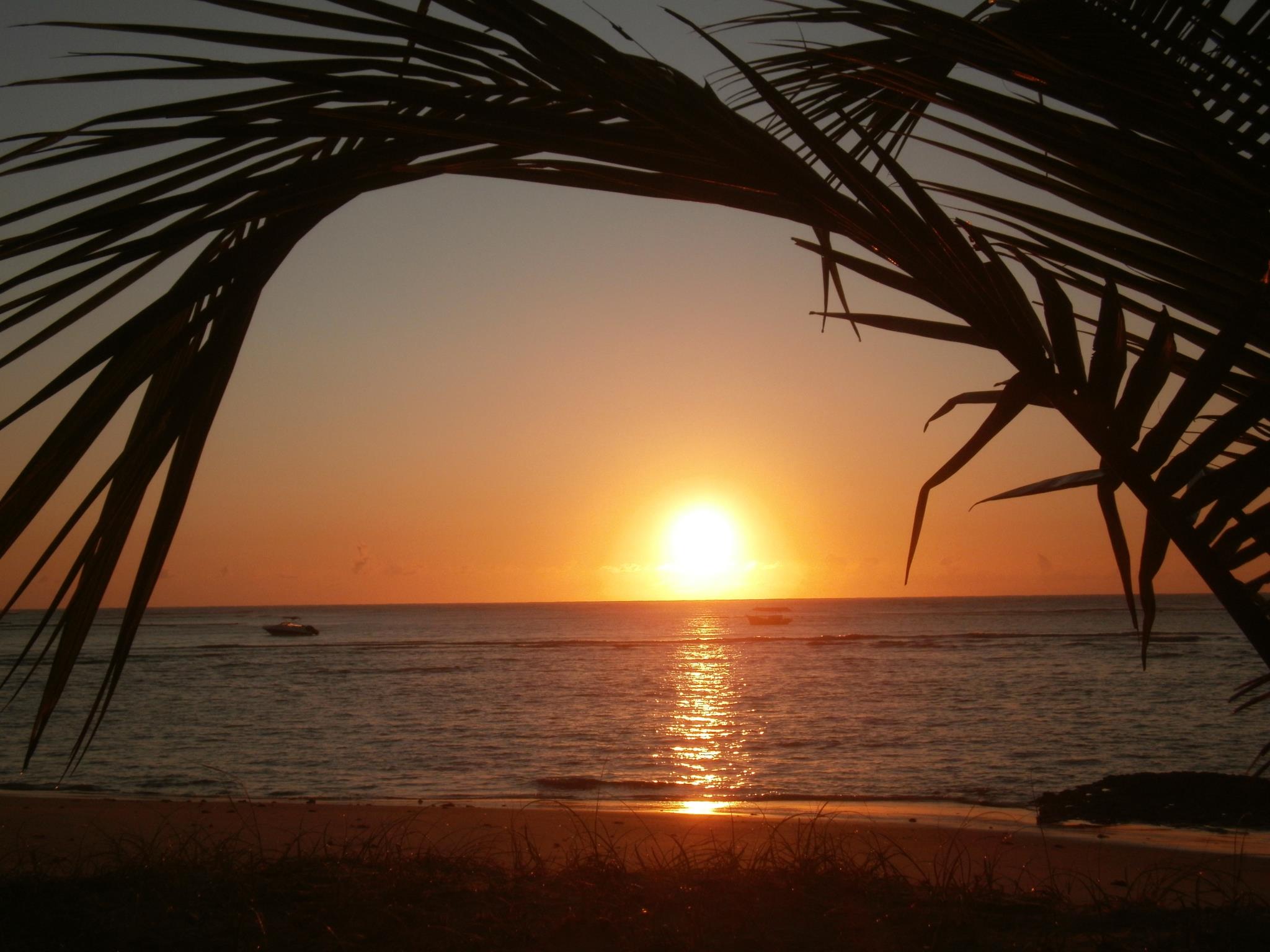 tudo vai dar certo, tudo vai ficar bem
“Mas é claro que o sol vai voltar amanhãMais uma vez, eu seiEscuridão já vi pior, de endoidecer gente sãEspera que o sol já vemTem gente que está do mesmo lado que vocêMas deveria estar do lado de láTem gente que machuca os outrosTem gente que não sabe amarTem gente enganando a genteVeja a nossa vida como estáMas eu sei que um dia a gente aprendeSe você quiser alguém em quem confiarConfie em si mesmoQuem acredita sempre alcançaMas é claro que o sol vai voltar amanhãMais uma vez, eu seiEscuridão já vi pior, de endoidecer gente sãEspera que o sol já vem”
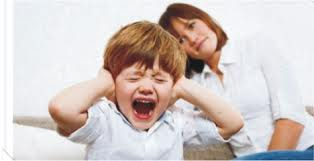 Observe bem:
Nos prejudicamos também ao não planejarmos as aulas, nos aborrecemos, nos estressamos e ficamos infelizes conosco;
Somos os adultos da relação (lembrem disso) Somos NÓS que temos que fazer algo.
O ÍNDICE DE ERROS NA SUA AULA DIMINUE:
Quando você planeja bem;
Quando você tem boa vontade
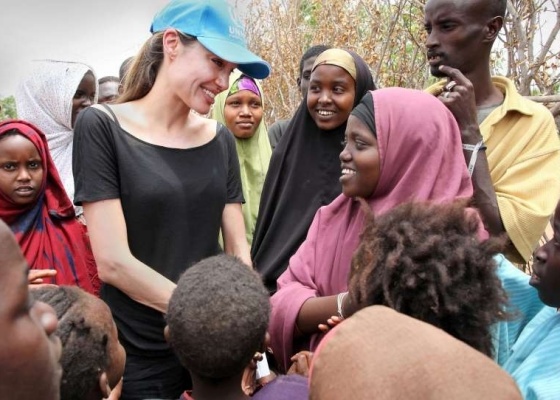 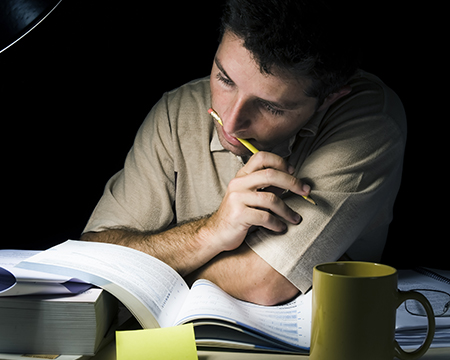 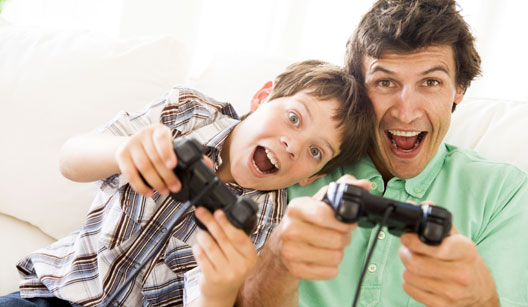 Quando você olha os alunos diferentemente:
E se ele fosse MEU FILHO?
Muitas realidades são difíceis:
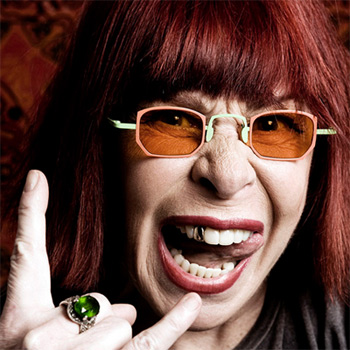 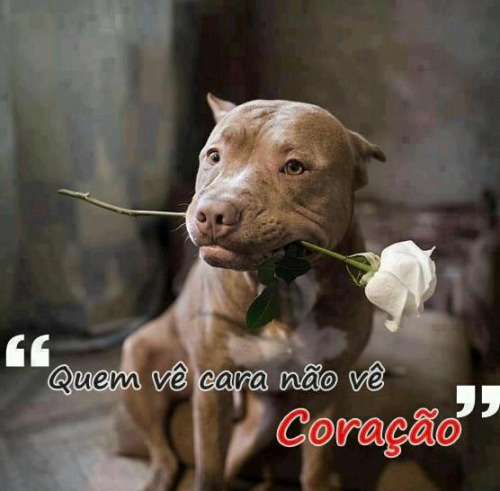 Muitas realidades são difíceis:
“Levava uma vida sossegadaGostava de sombraE água frescaMeu Deus!Quanto tempo eu passeiSem saber!Uh! Uh!...Foi quando meu paiMe disse:
"Filha, você é a Ovelha NegraDa família"Agora é hora de você assumirUh! Uh! E sumir!...”
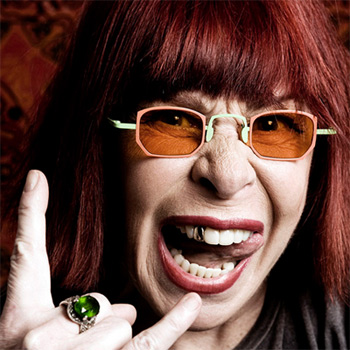 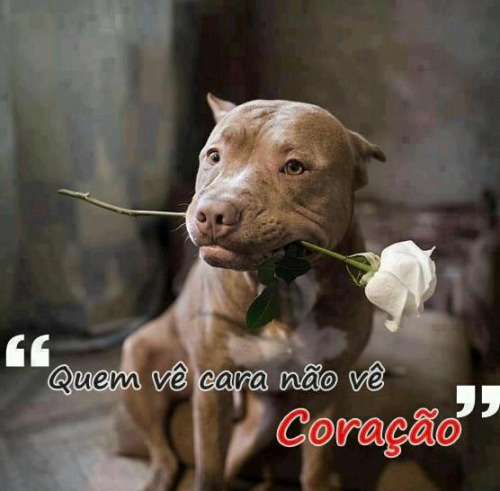 3ª dica
Cuide-se
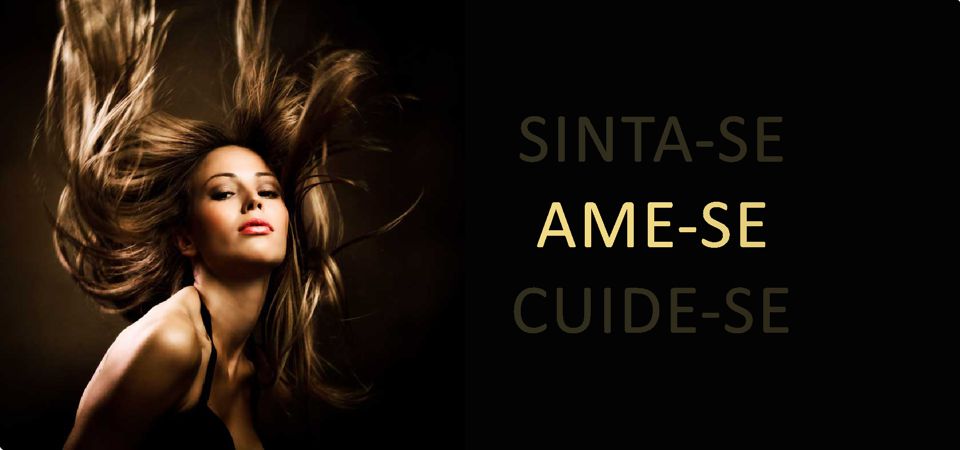 Quando você está bem psicologicamente, fisicamente e espiritualmente você faz tudo melhor:
Aprenda a dar valor a você; Melhore sua autoestima;
Dedique-se a fazer coisas por você; Relaxe sua mente;
Prazos existem, mas trabalhe aos poucos e continuamente e dedique um dia da semana só pra você e neste dia faça coisas que gosta;
Vá ao médico e trate seus problemas;
Tenha uma fé (frequente um templo).
Cuide-se
Veja o sol  se por;
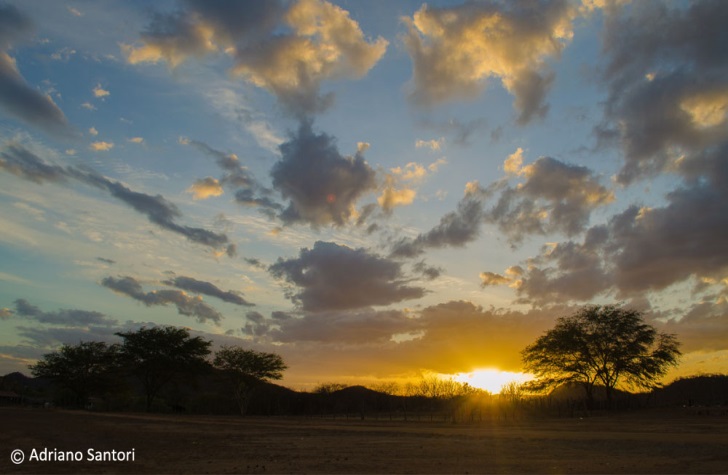 Passei com sua família;
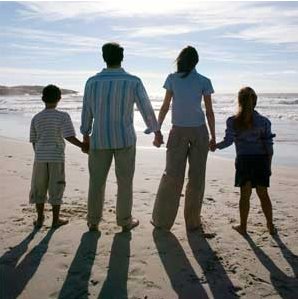 Faça exercícios
Tenha um PET
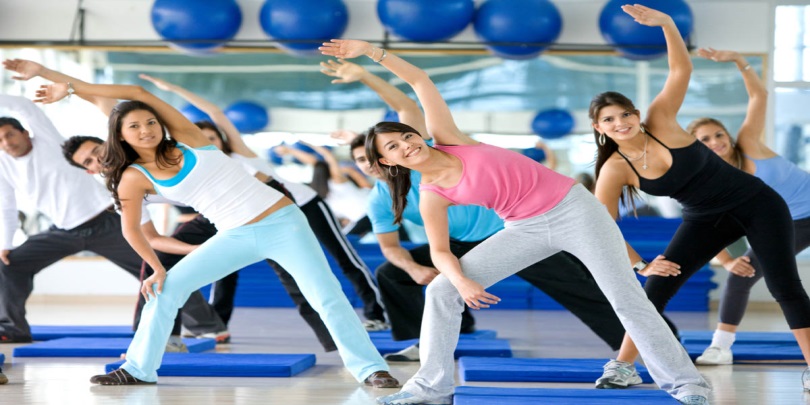 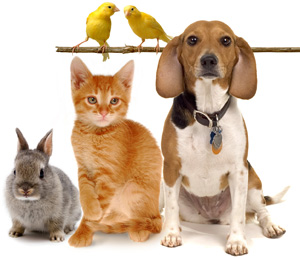 Vá a igreja
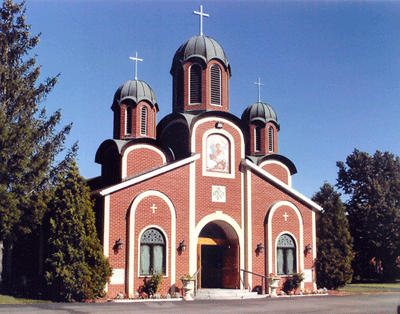 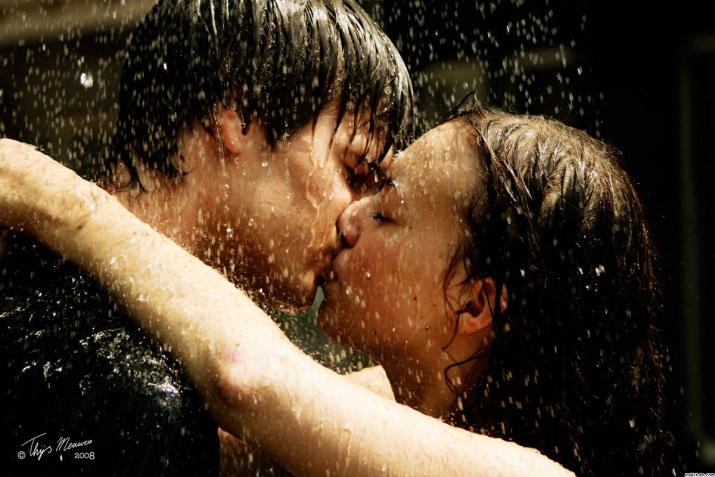 Namore
O tempo não para para que nosso coração seja concertado
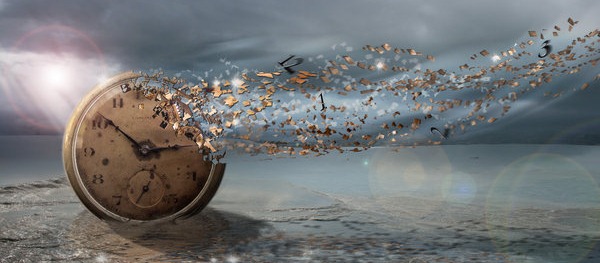 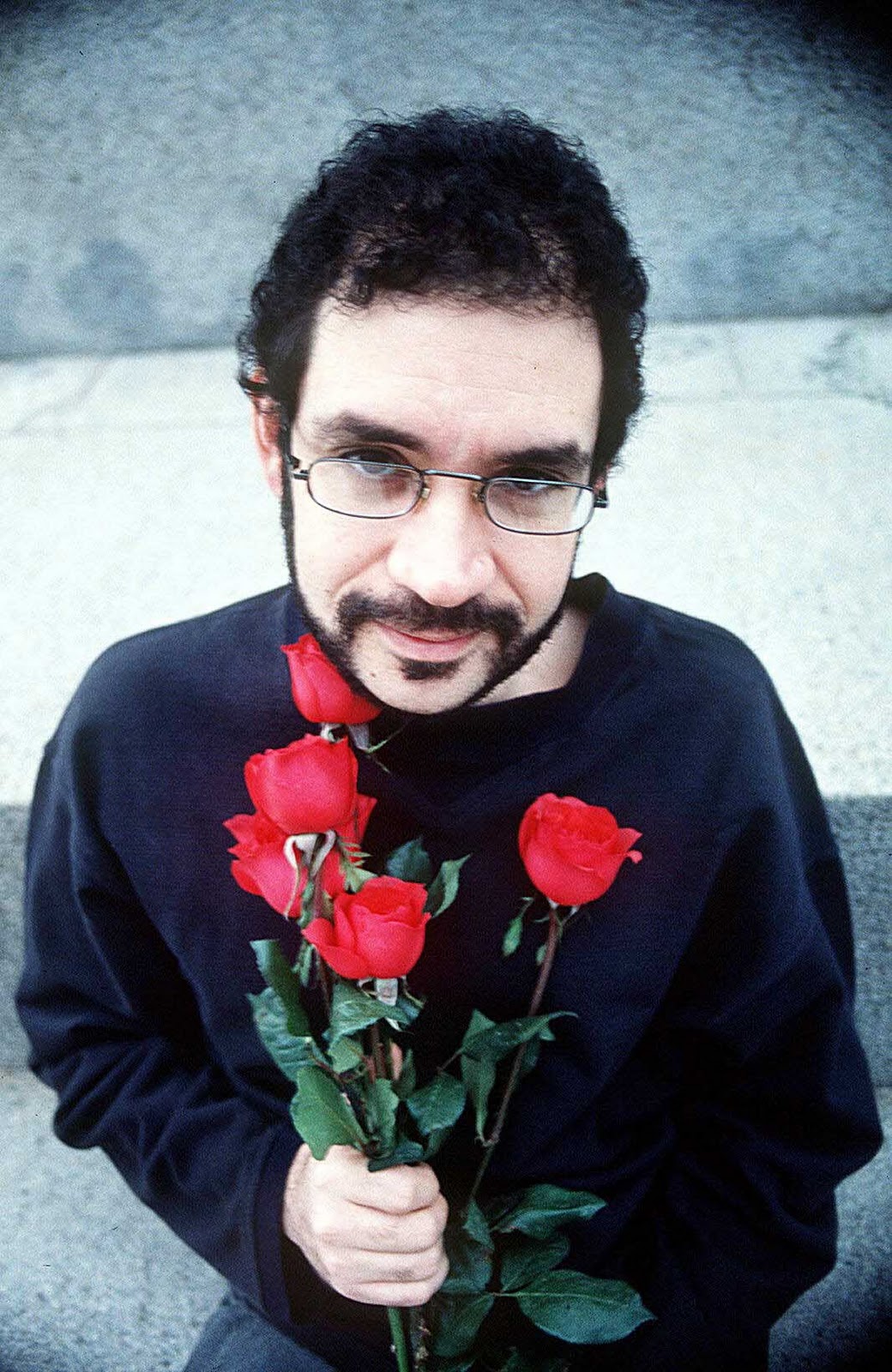 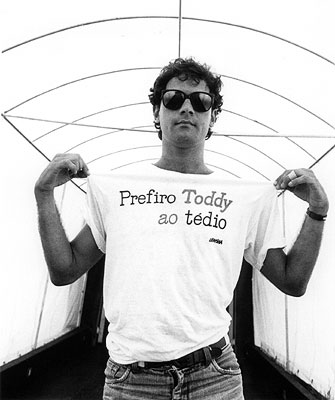 “Todos os dias quando acordoNão tenho mais o tempo que passouMas tenho muito tempoTemos todo o tempo do mundoTodos os dias antes de dormirLembro e esqueço como foi o diaSempre em frenteNão temos tempo a perder
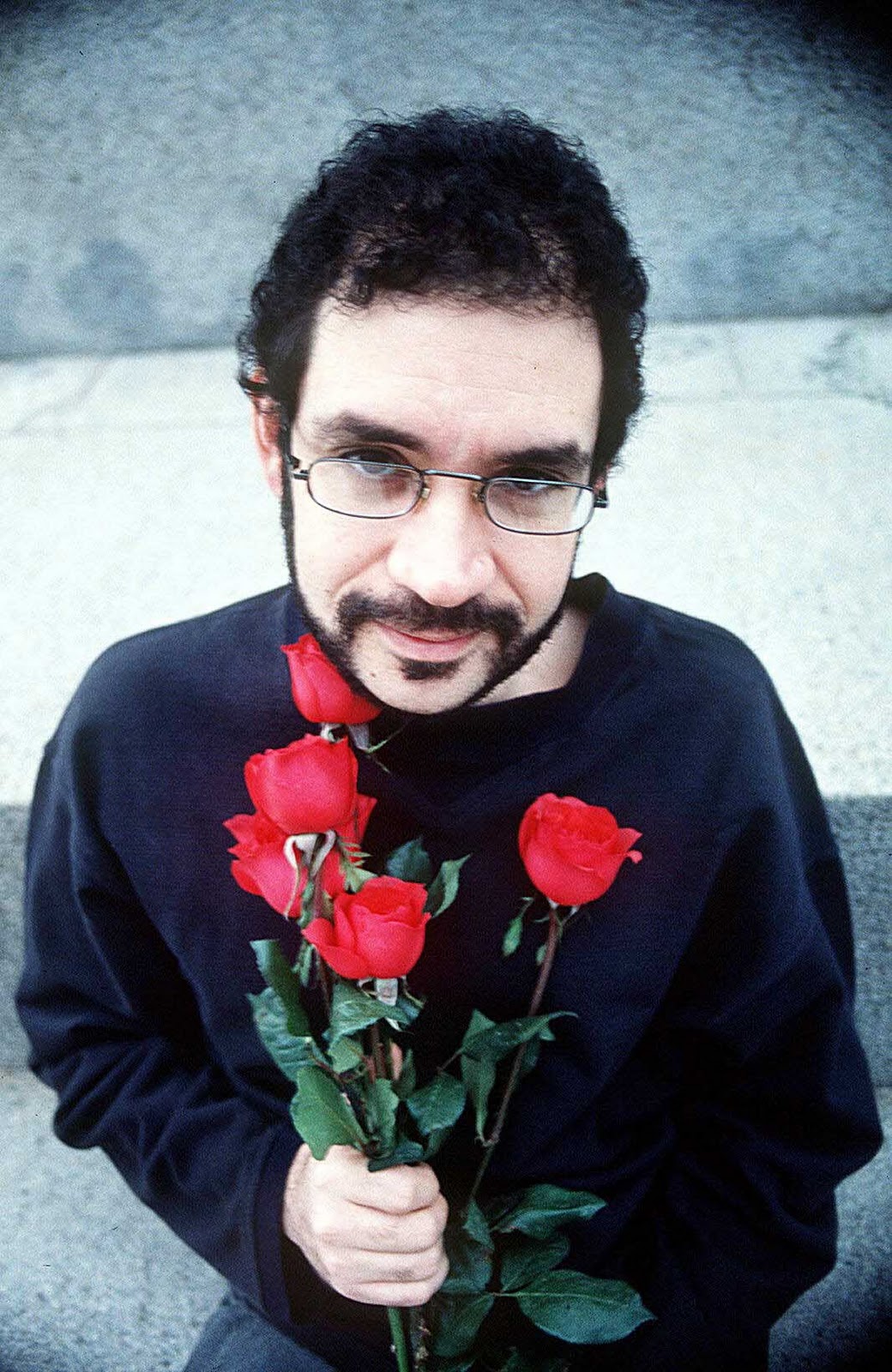 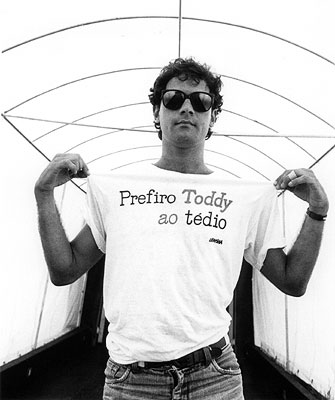 “Dias sim, dias nãoEu vou sobrevivendo sem um arranhãoDa caridade de quem me detestaA tua piscina tá cheia de ratosTuas idéias não correspondem aos fatosO tempo não páraEu vejo o futuro repetir o passadoEu vejo um museu de grandes novidadesO tempo não páraNão pára, não, não para”
“Todos os dias quando acordoNão tenho mais o tempo que passouMas tenho muito tempoTemos todo o tempo do mundoTodos os dias antes de dormirLembro e esqueço como foi o diaSempre em frenteNão temos tempo a perder
4ª dica
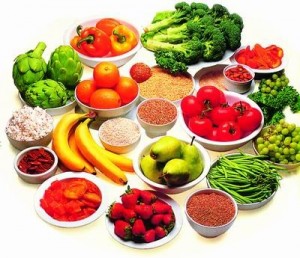 Alimente-se bem
Estudos comprovam que uma boa alimentação alivia as tensões além de deixá-lo(a) mais disposto(a) e saudável;
É possível que muitas das sensações que você está sentindo sejam reflexo de má alimentação;
Existem alimentos que estimulam e que são muito bons para seu organismo;
Vá a um NUTRICIONISTA.
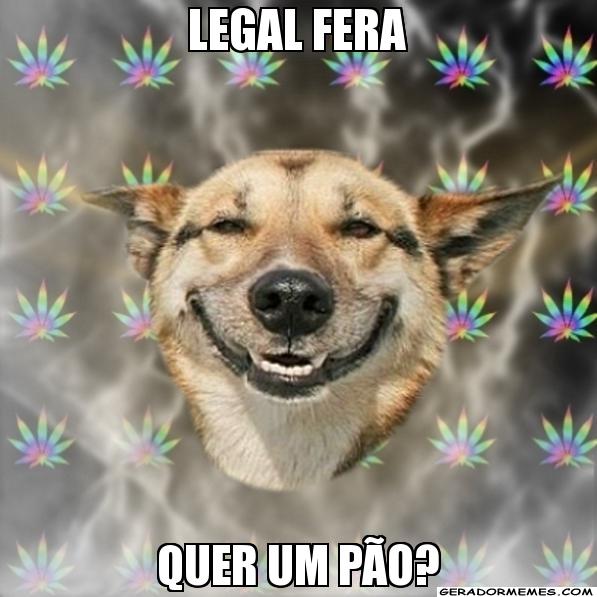 5ª dica
estude
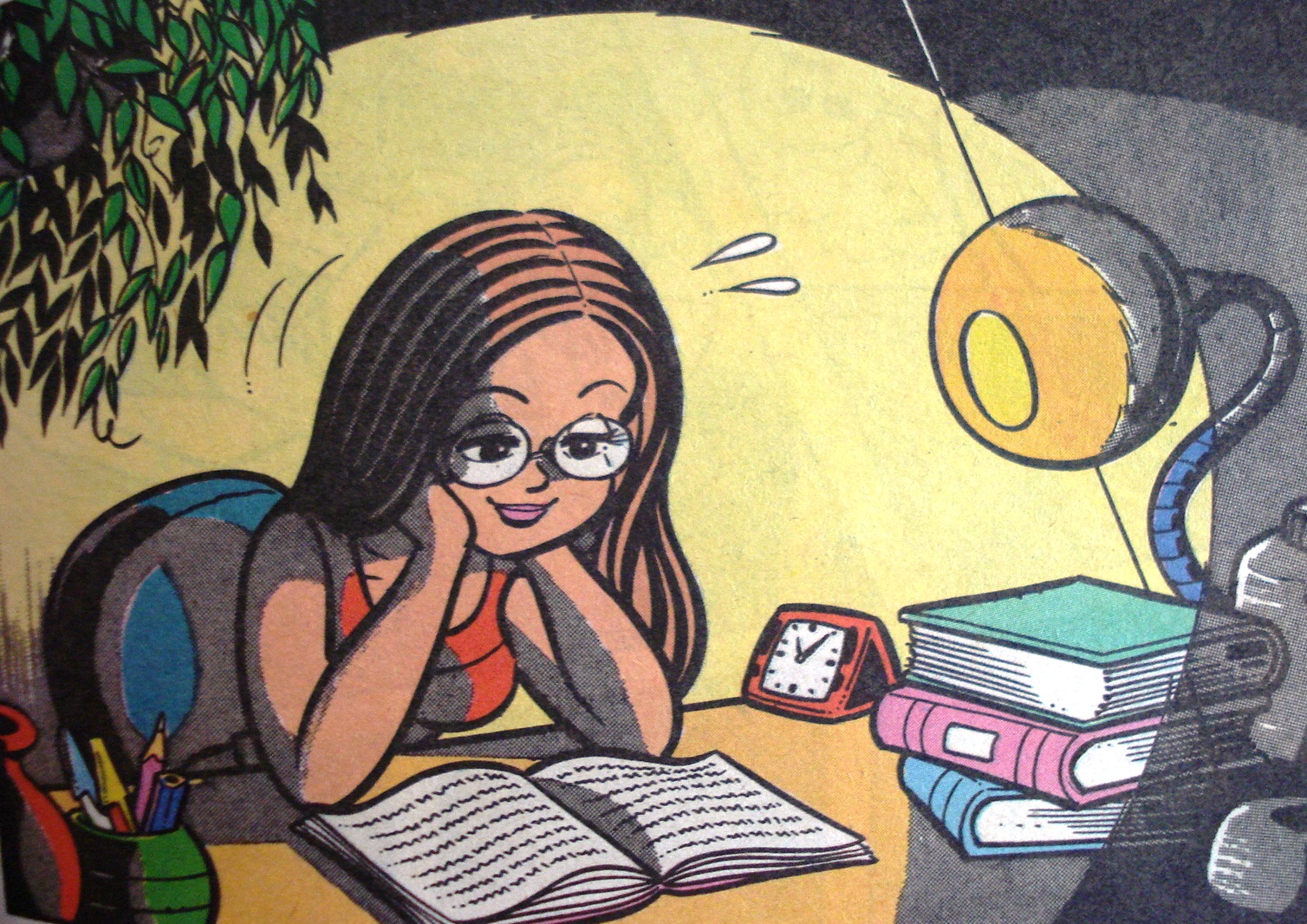 Faça o mesmo que você tanto cobra dos alunos:
Os livros de hoje são diferentes do que nós estudávamos, então estude!
Faça cursos (tem muitos cursos online), faça uma especialização, mestrado;
Procure um professor e peça dicas;
Vá a universidade e converse com alguns alunos, observe aulas dos colegas que você admira;
Você vai se sentir melhor se estiver preparado.
6ª dica
Livre-se do que te faz mal....
Rancor, raiva, ressentimento;
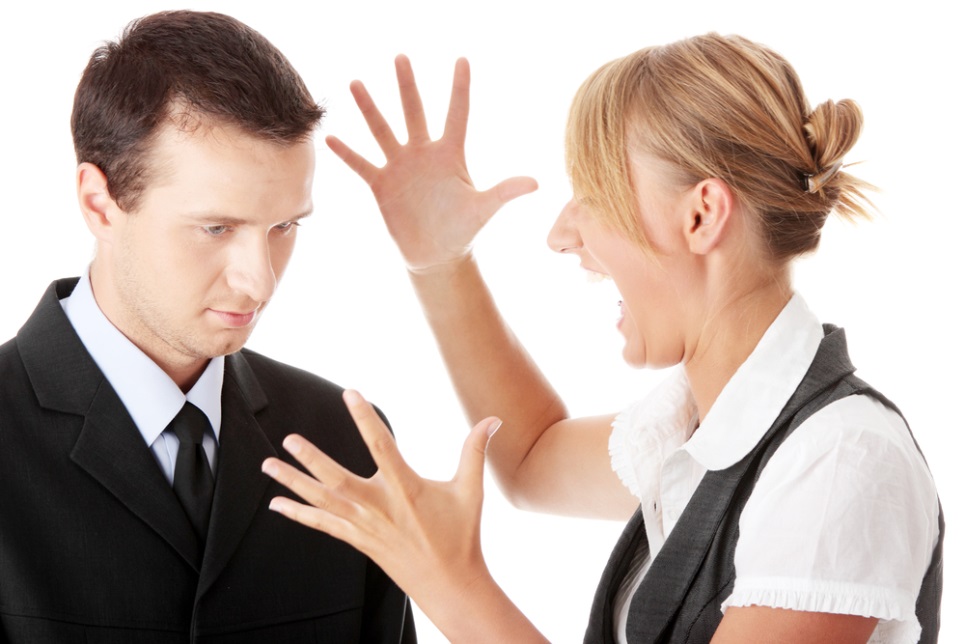 Estresse, nervosismo;
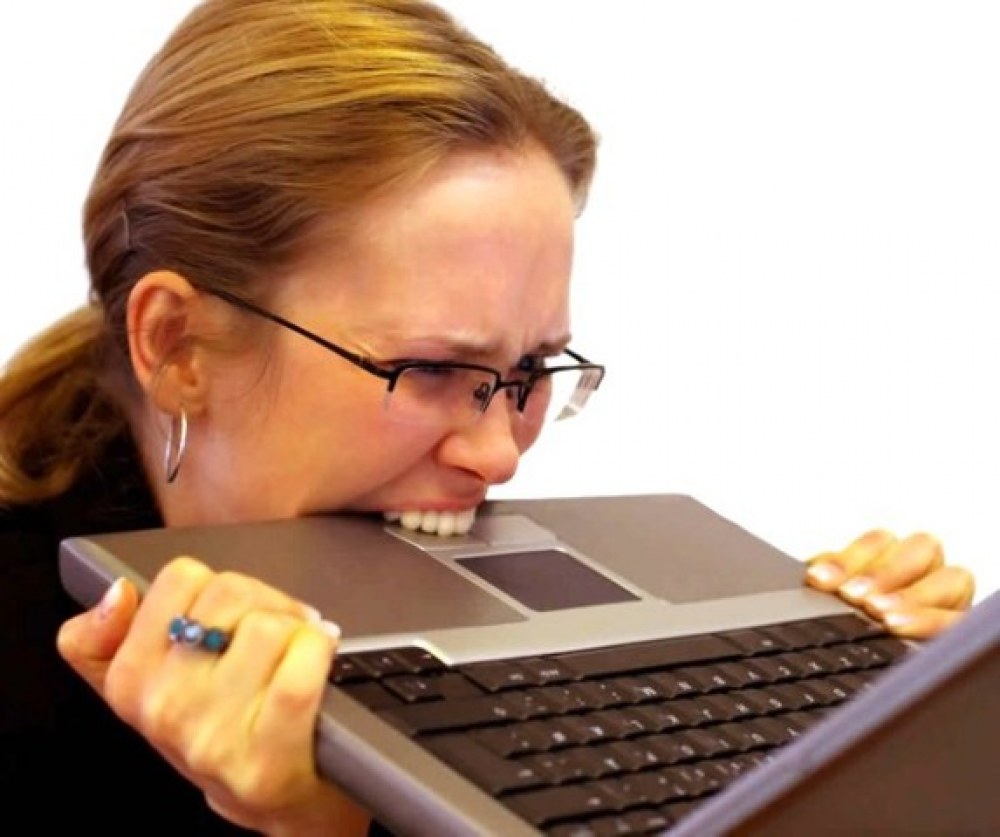 Pessoas, livros e papéis velhos, lixo em casa,
coisas que vc não usa.
Acumular sentimentos ruins...
Causa estresse;
Causa problemas de saúde;
Causa problemas com o coração, cérebro, e até com o corpo;
Lembra-se de alguma vez que apareceu manchas roxas em você? Imagine esta mancha internamente! Em seu coração ou cérebro, por exemplo!
A vida meus amigos é muito bonita! Trabalhe por você!!!
Trabalhe com amor;
Cuide de sua saúde;
Estude, planeje, prepare-se;
Consulte um médico;
Procure: um clínico, um nutricionista, um psicólogo;
Pare de se culpar e culpar os outros;
Alimente-se bem e faça exercícios;
A vida é tão rara....
7ª dica
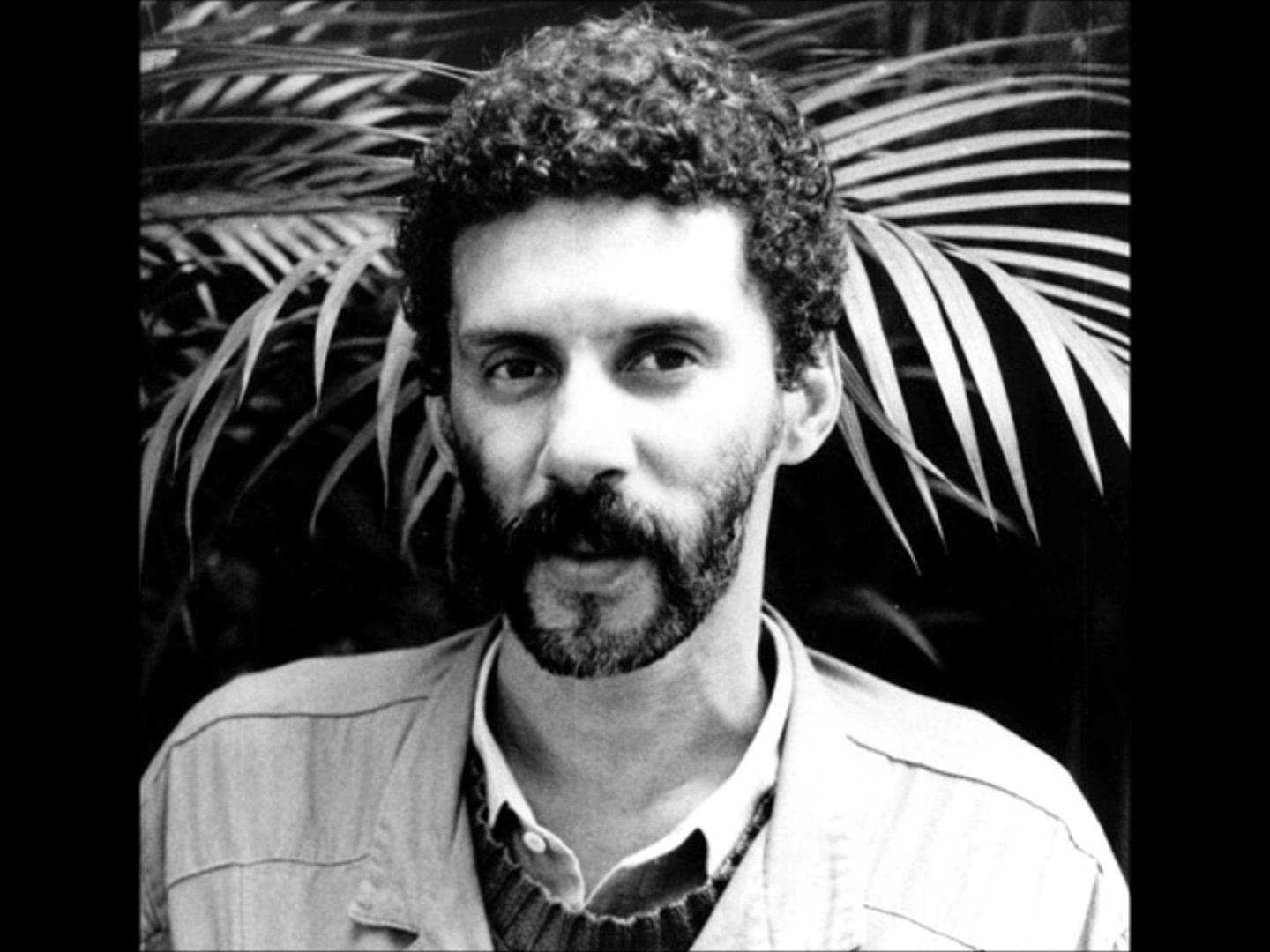 Para finalizar nosso papo de hoje
“Eu fico com a pureza das respostas das crianças:É a vida! É bonita e é bonita!Viver e não ter a vergonha de ser feliz,Cantar, A beleza de ser um eterno aprendizEu seiQue a vida devia ser bem melhor e será,Mas isso não impede que eu repita:É bonita, é bonita e é bonita!E a vida? E a vida o que é, diga lá, meu irmão?Ela é a batida de um coração?Ela é uma doce ilusão?Mas e a vida? Ela é maravilha ou é sofrimento?Ela é alegria ou lamento?O que é? O que é, meu irmão?
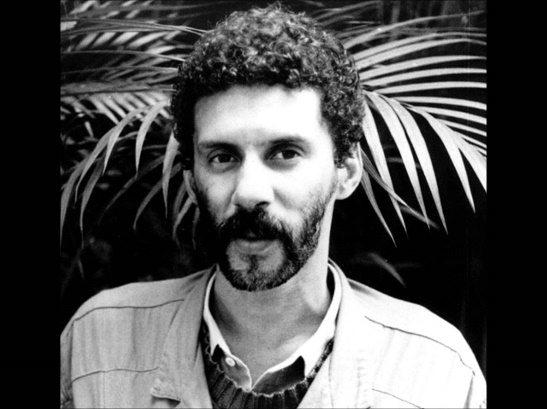 Há quem fale que a vida da gente é um nada no mundo,É uma gota, é um tempoQue nem dá um segundo,Há quem fale que é um divino mistério profundo,É o sopro do criador numa atitude repleta de amor.Você diz que é luta e prazer,Ele diz que a vida é viver,Ela diz que melhor é morrerPois amada não é, e o verbo é sofrer.Eu só sei que confio na moçaE na moça eu ponho a força da fé,Somos nós que fazemos a vidaComo der, ou puder, ou quiser,
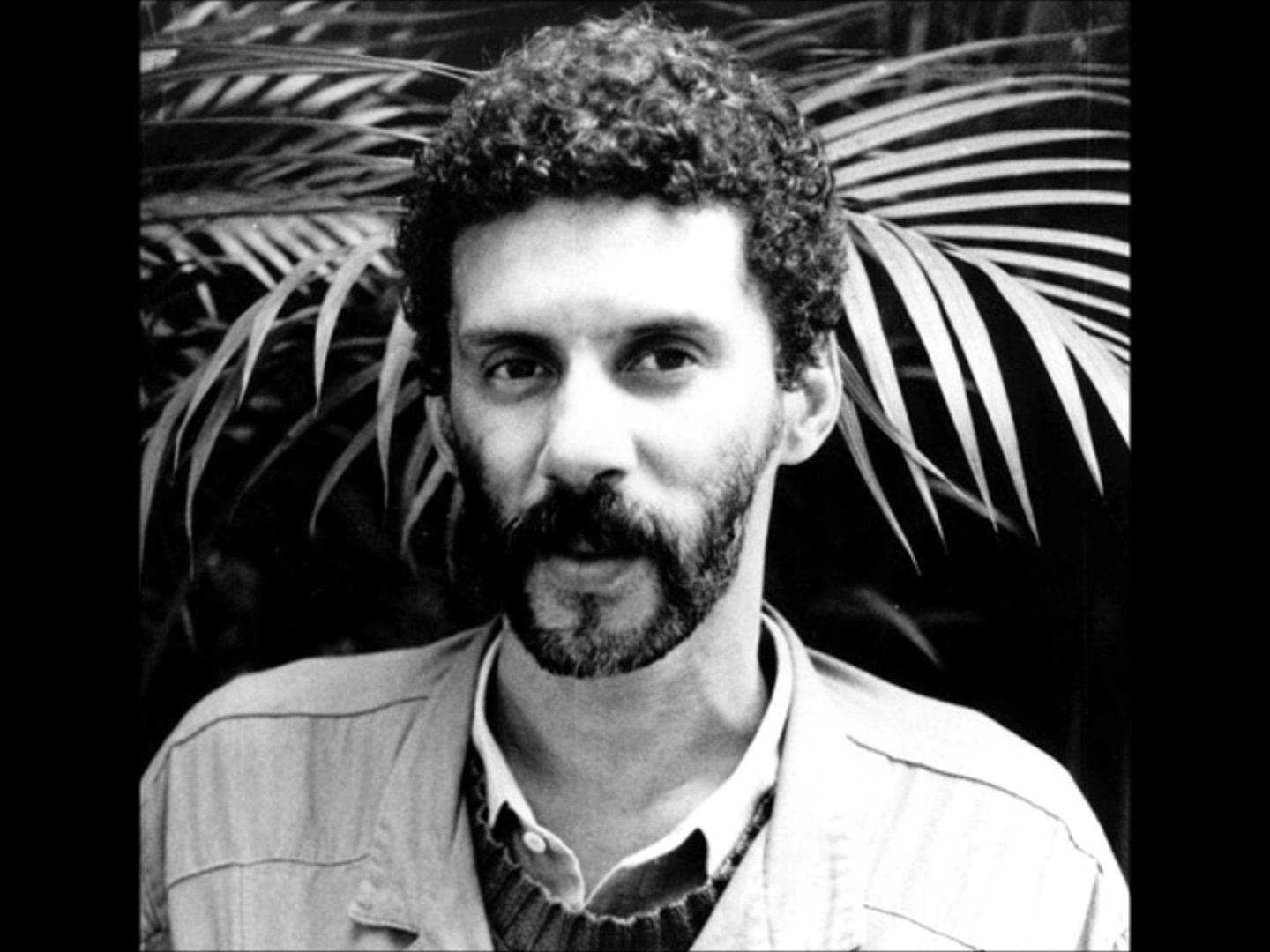 Sempre desejada por mais que esteja errada,Ninguém quer a morte, só saúde e sorte,E a pergunta roda, e a cabeça agita.Fico com a pureza das respostas das crianças:É a vida! É bonita e é bonita!É a vida! É bonita e é bonita!”
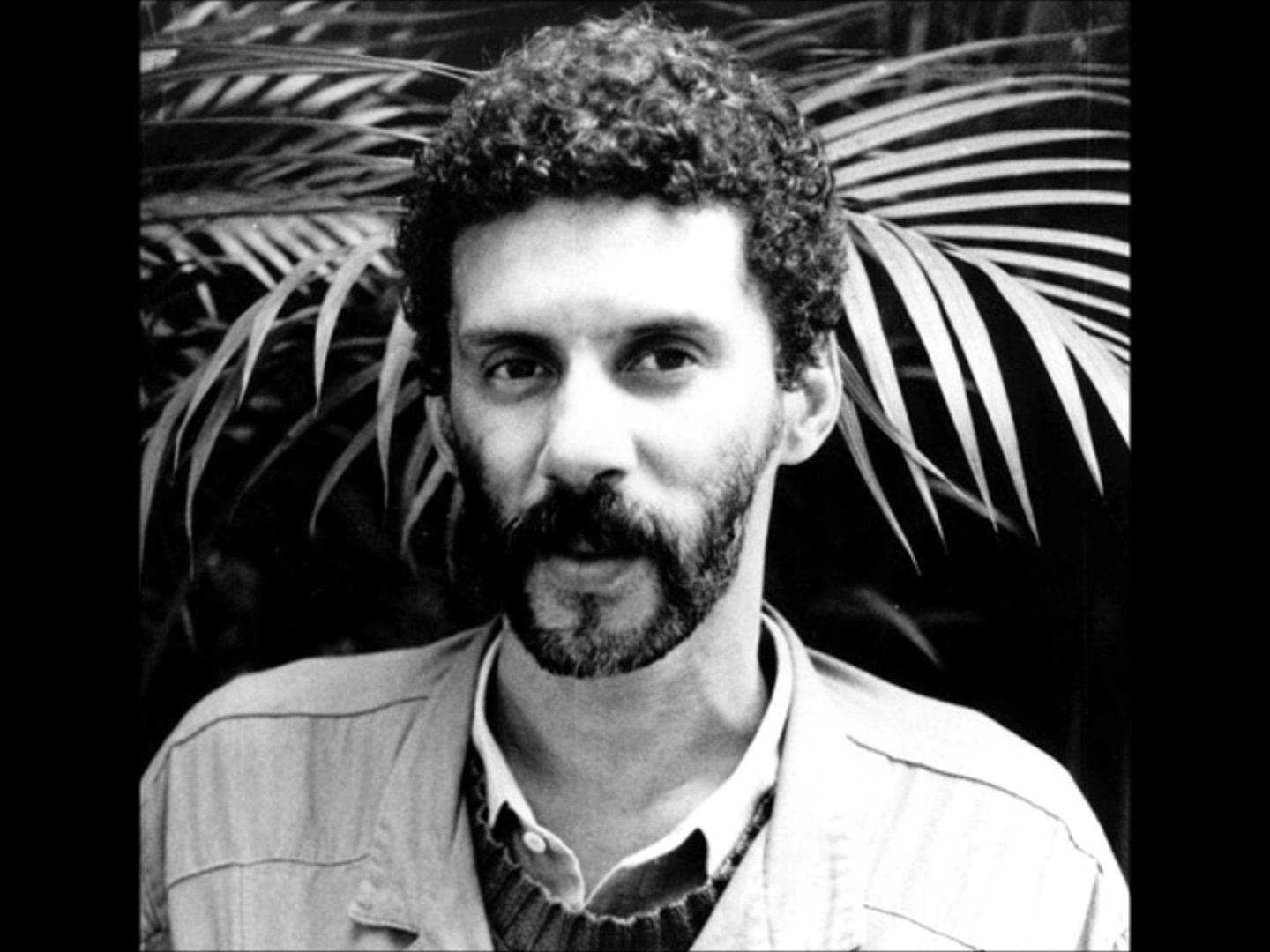